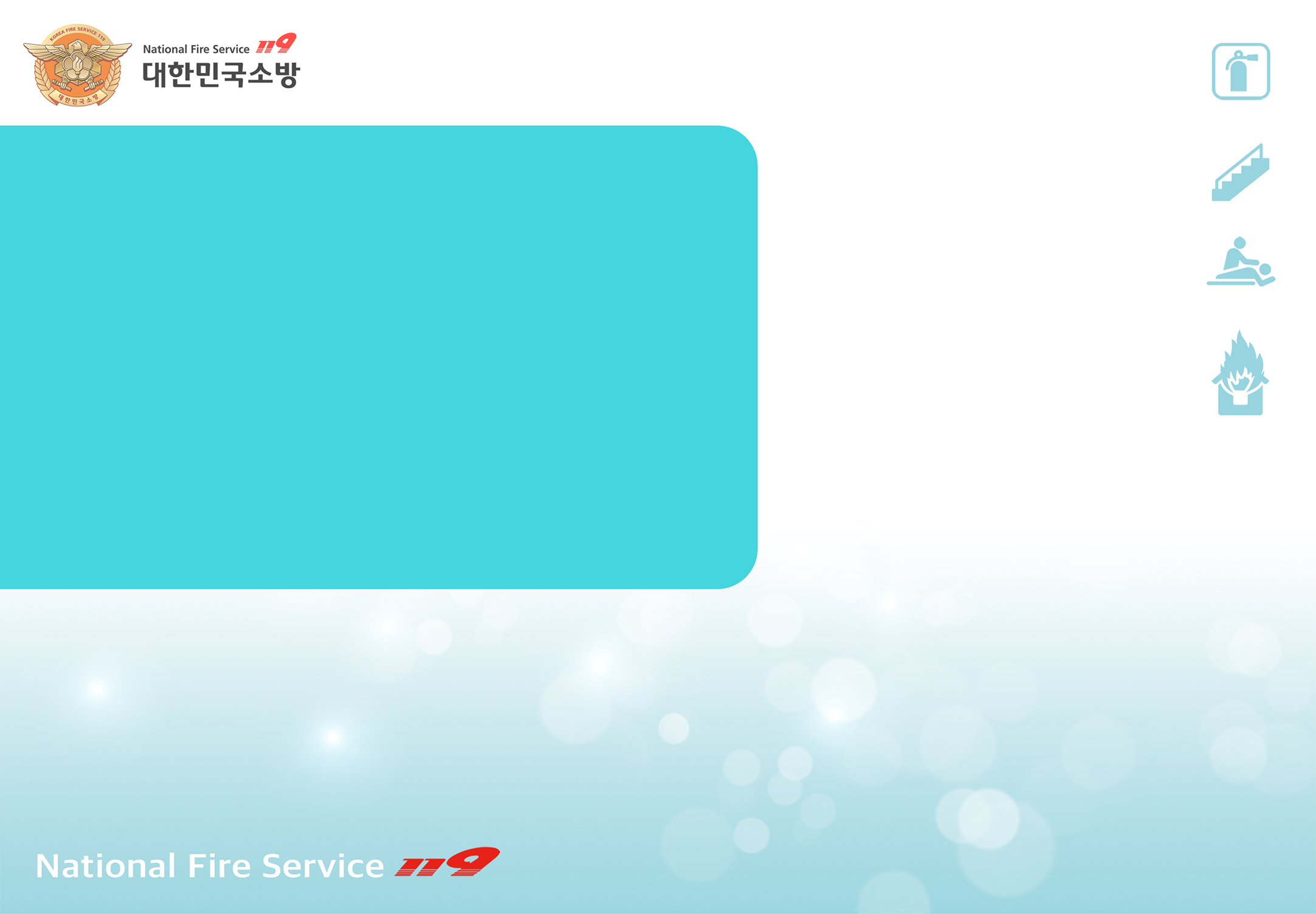 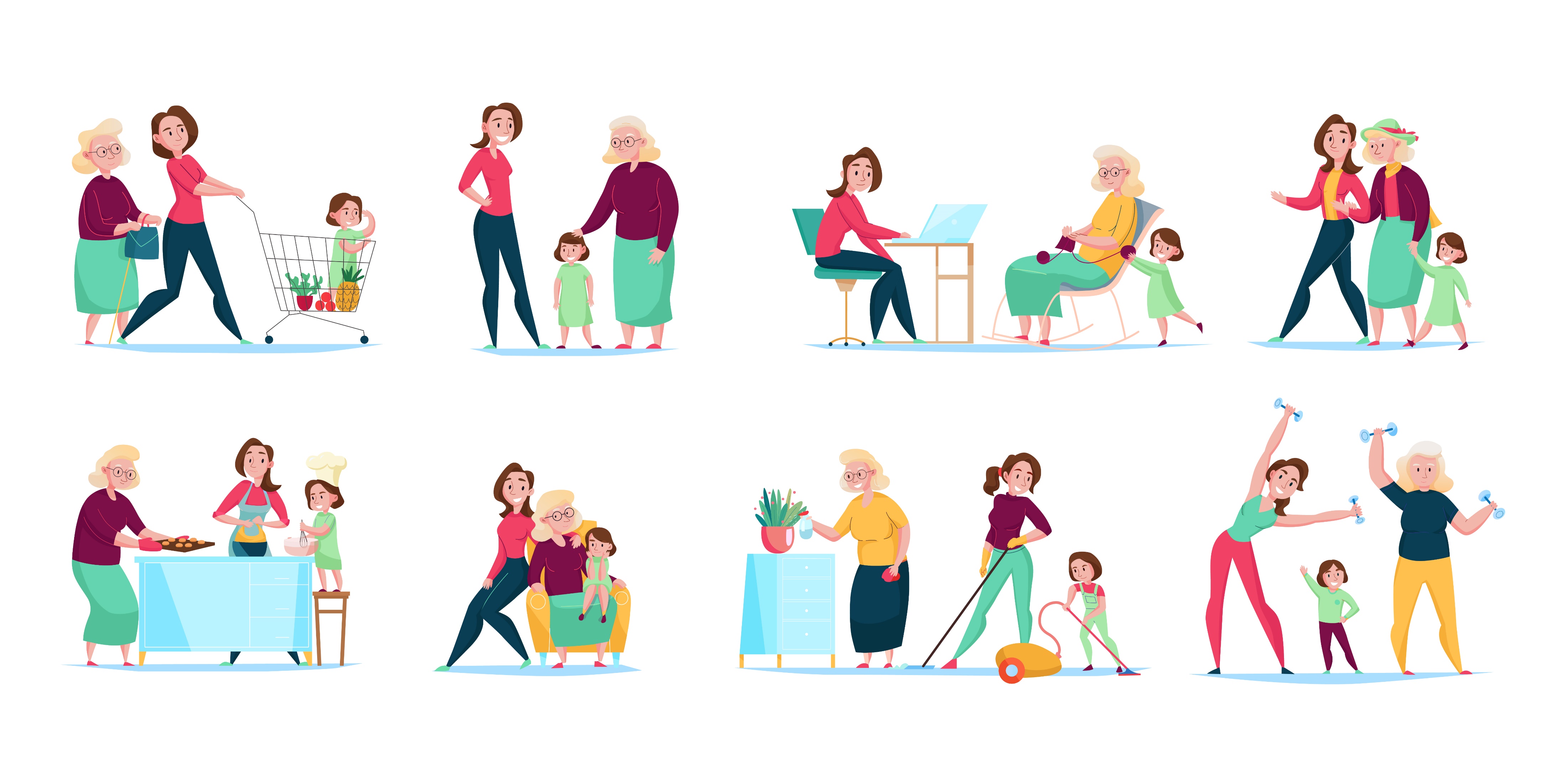 [ 제 4 편 ]
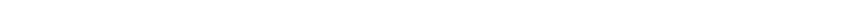 주방에서의 화재안전
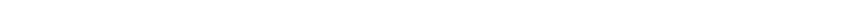 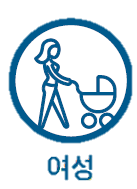 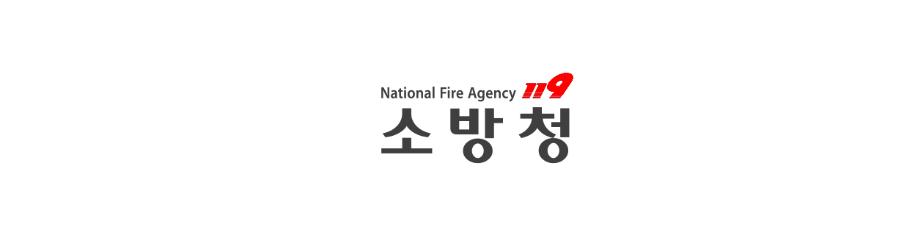 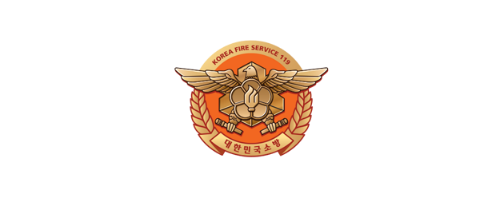 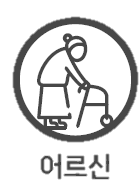 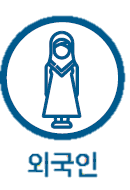 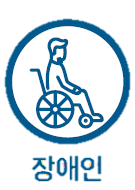 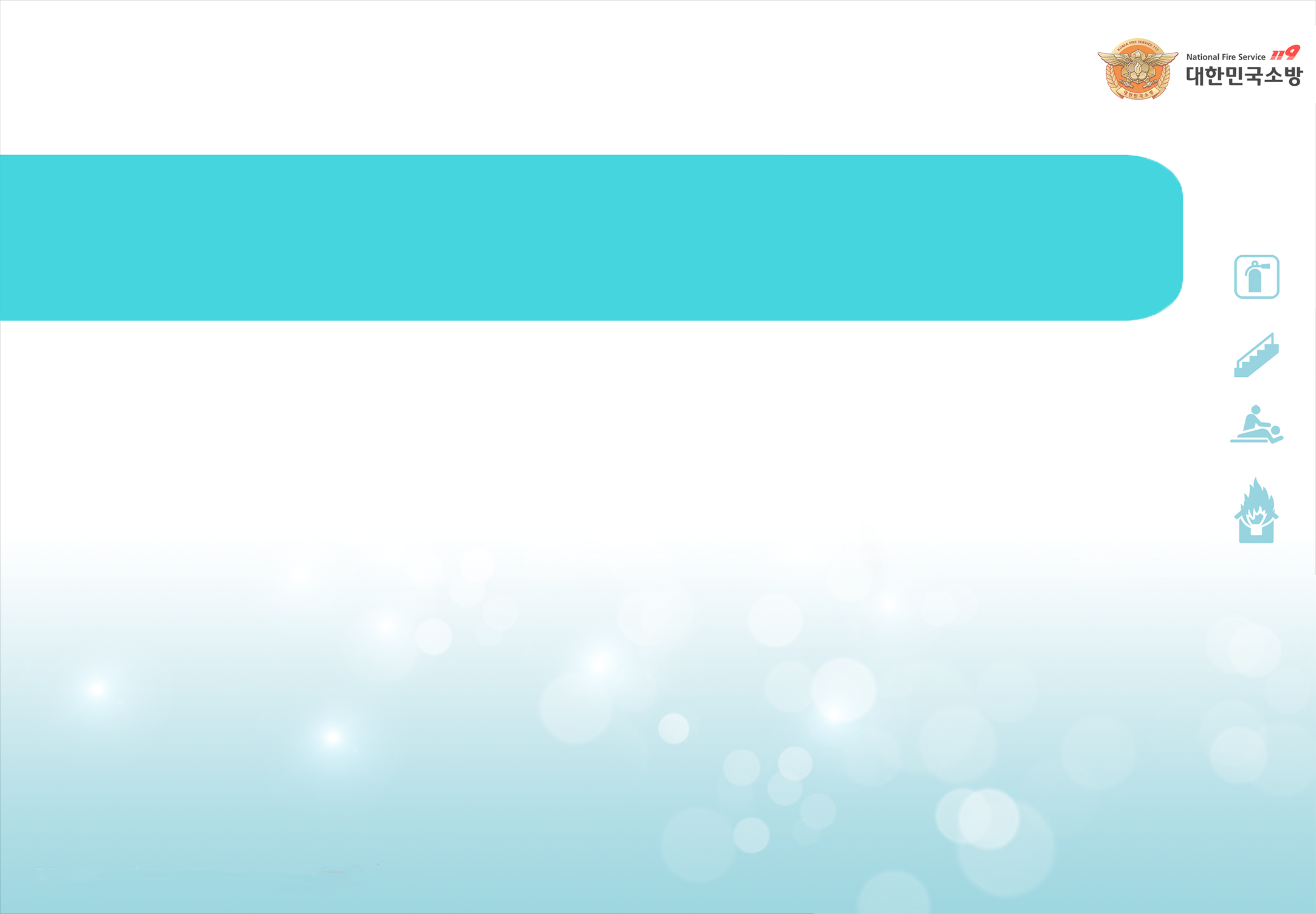 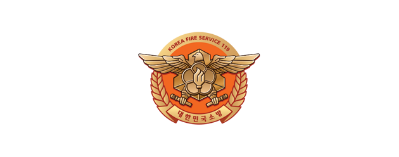 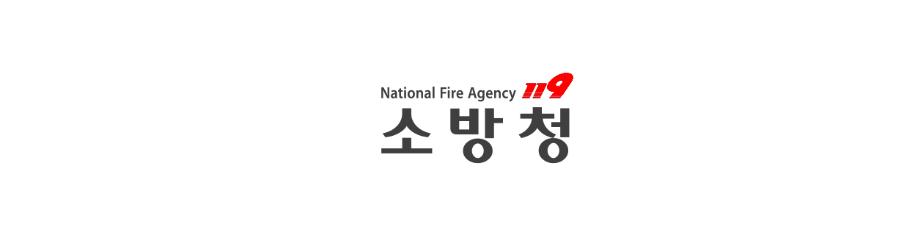 Contents
[제4편]
주방에서의 화재안전
요리 중 화재위험_ 4p
주방화재 예방법_ 8p
주방화재 소화방법_ 9p
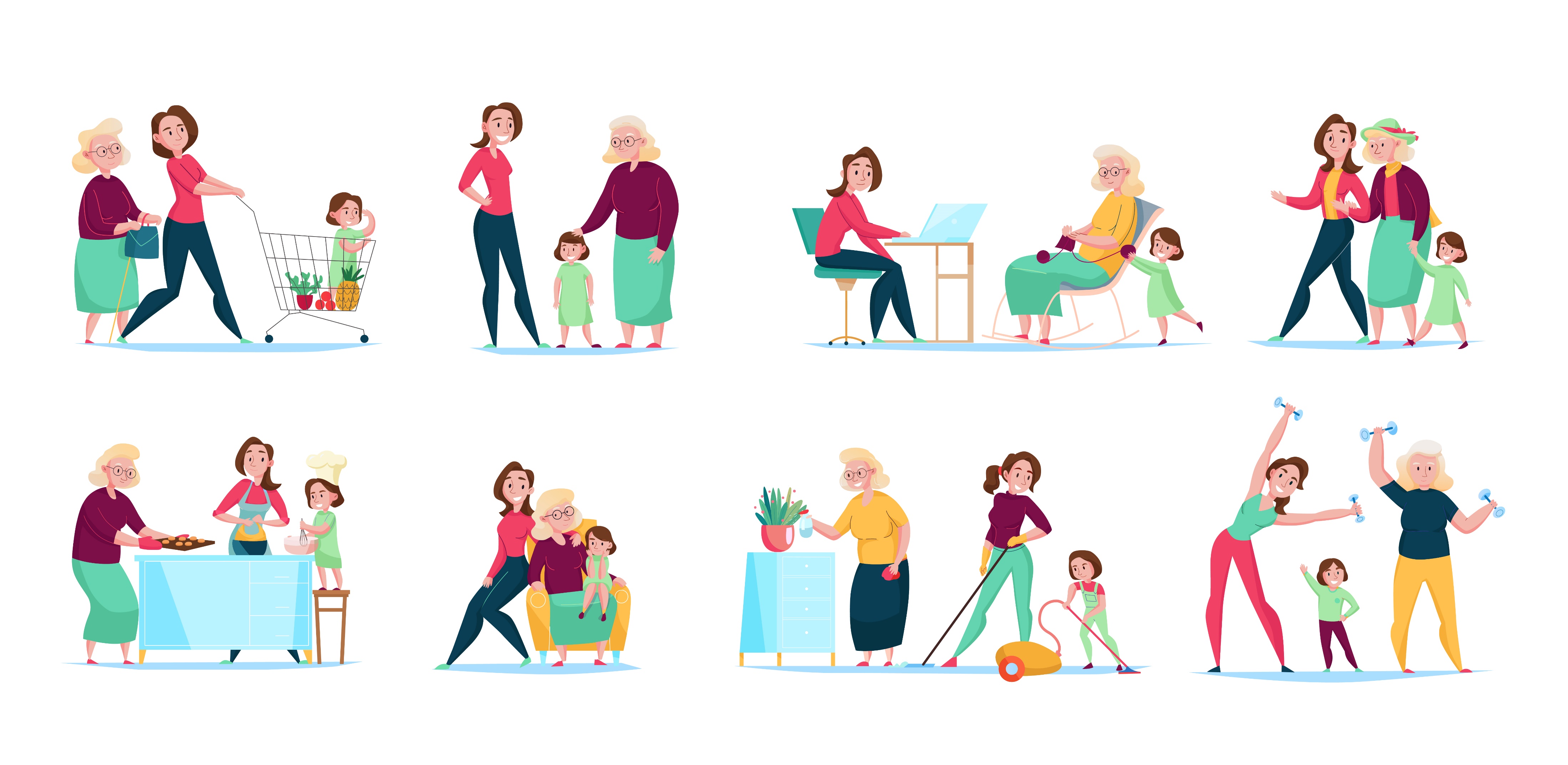 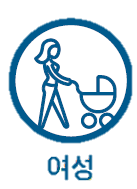 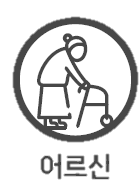 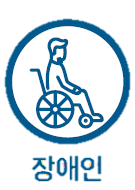 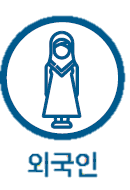 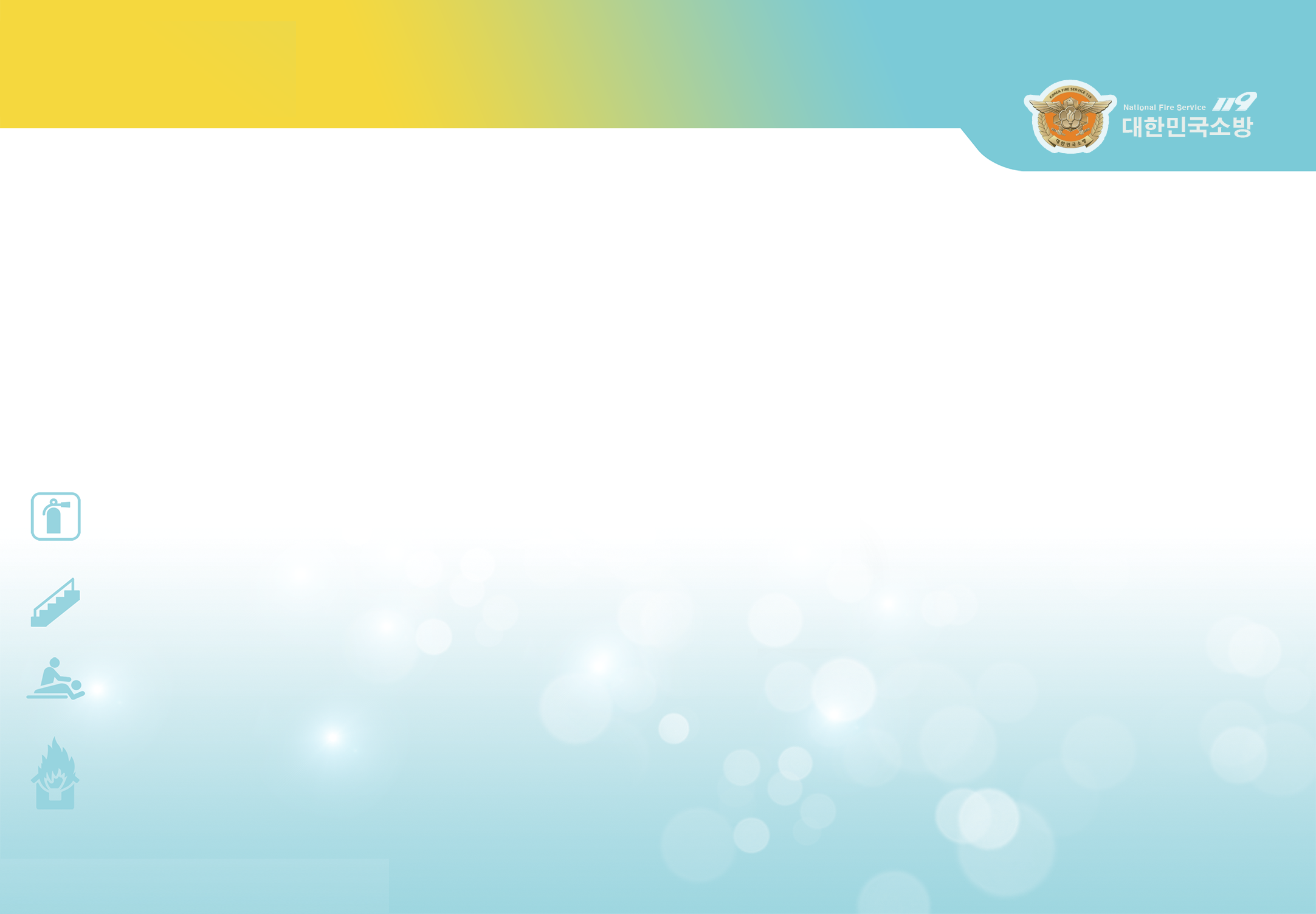 주방에서의 화재안전
영상자료
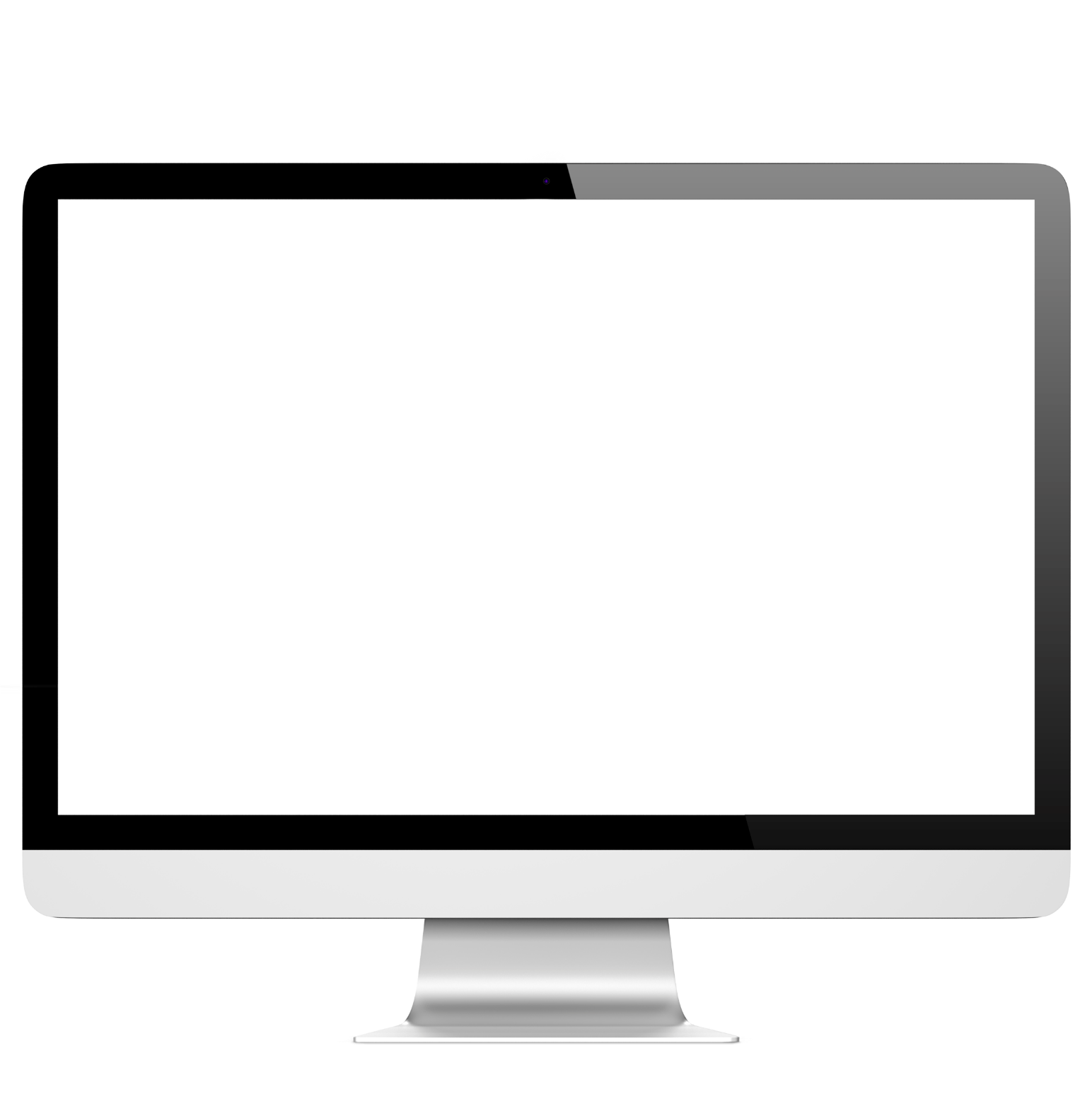 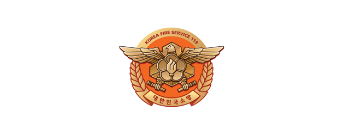 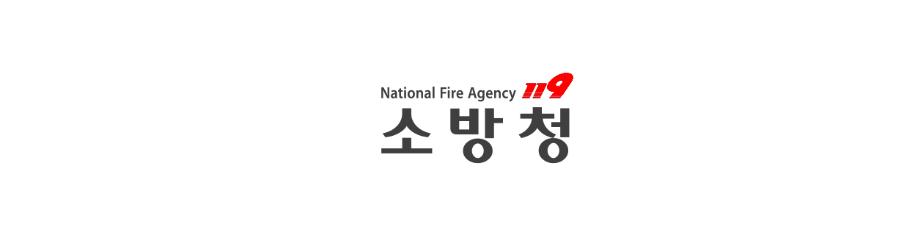 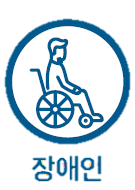 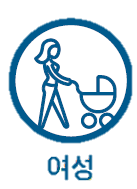 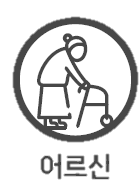 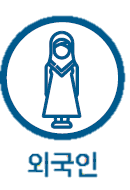 3
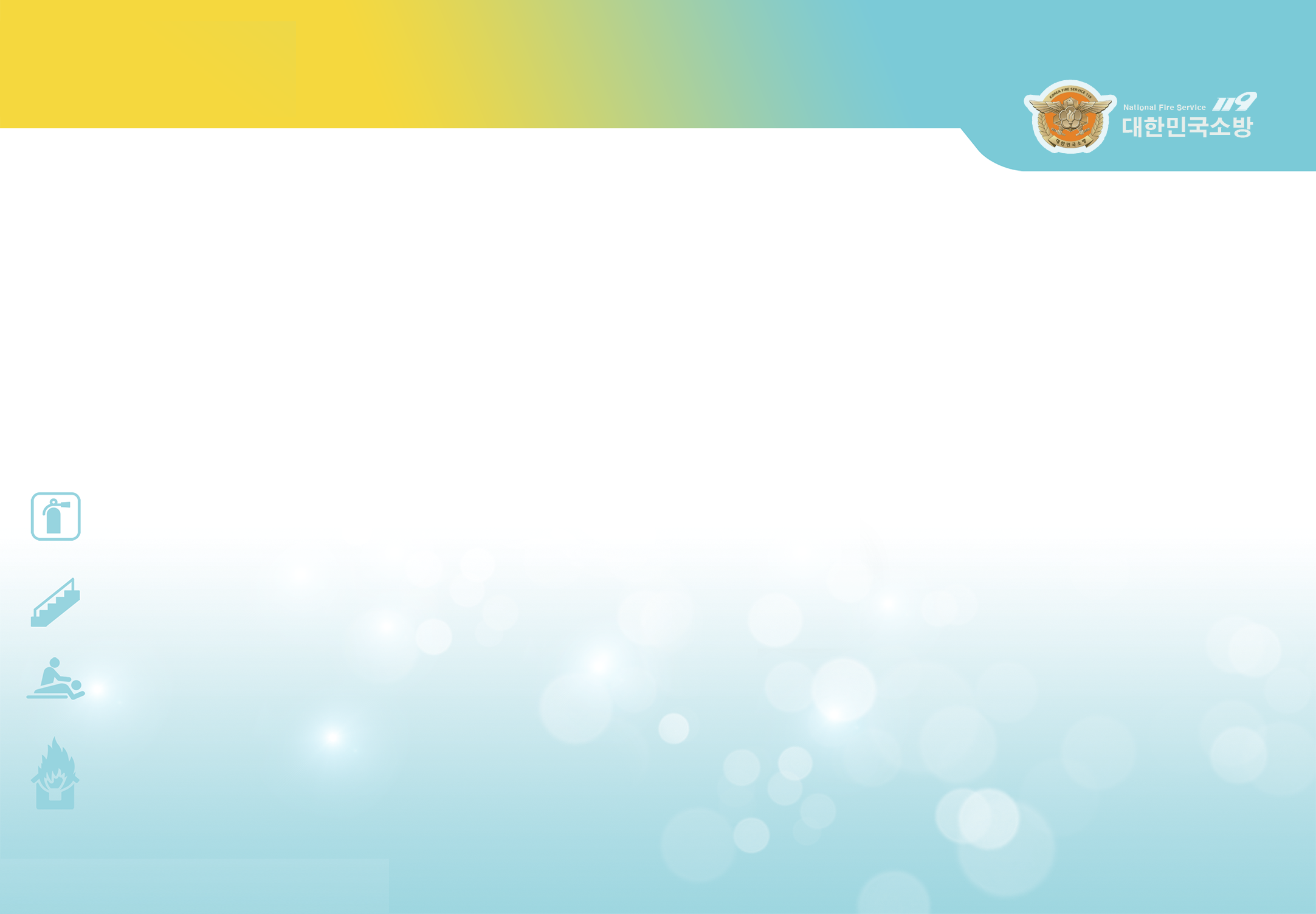 요리 중 화재위험
1
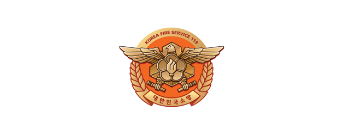 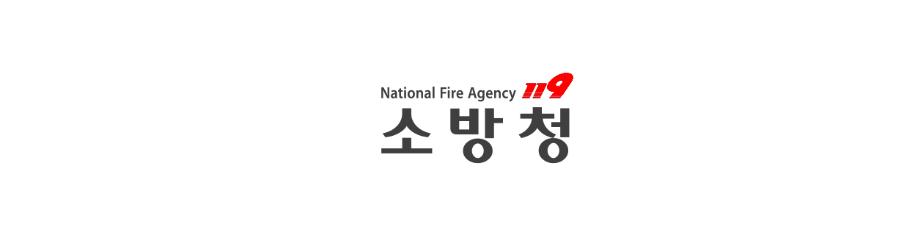 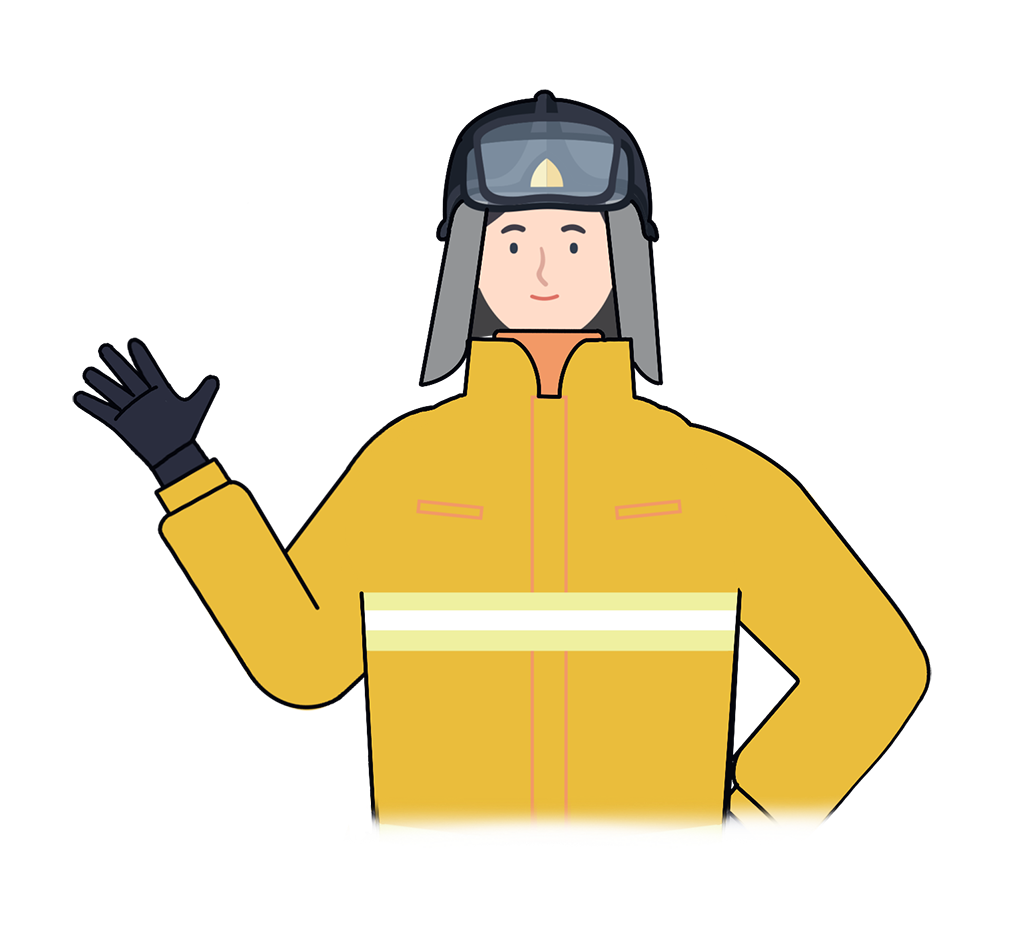 “
요리 중 걸려 온 전화를 받거나 자리를 비운 사이,
냄비 과열로 불이 나거나 식용유 화재 등 발생
주방의 화재 위험요소와
소화기 사용법 등 초기대처방법에 대해
알아볼까요?
“
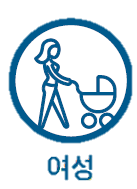 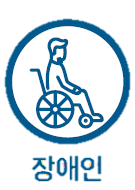 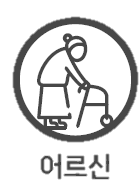 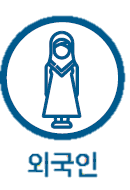 4
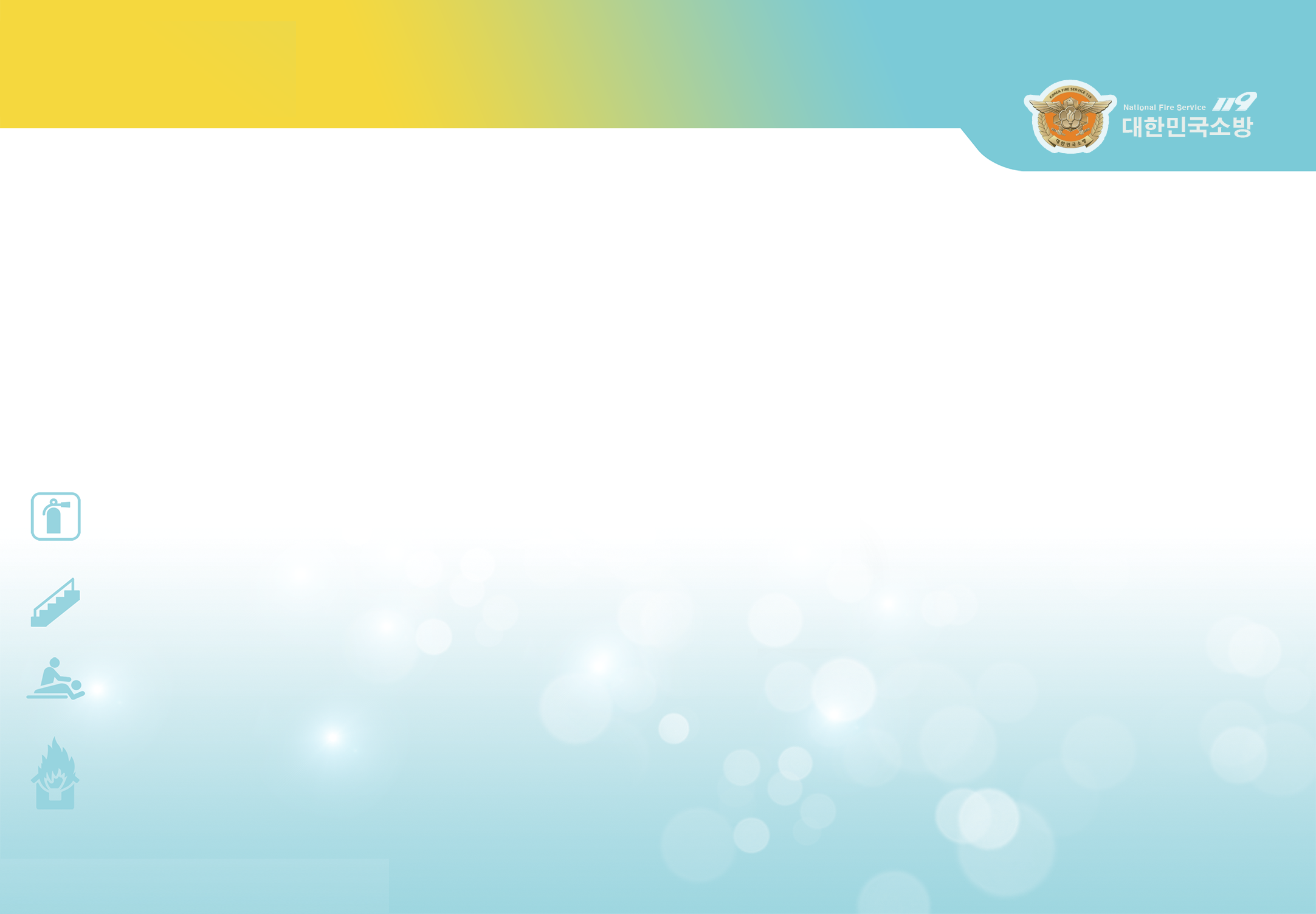 요리 중 화재위험
1
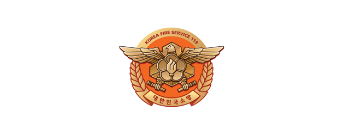 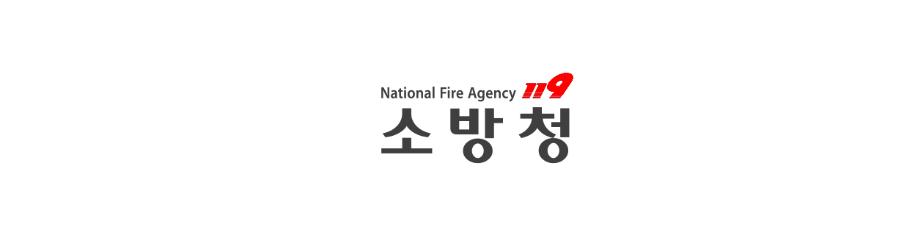 식용유, 튀김기름 화재 사례
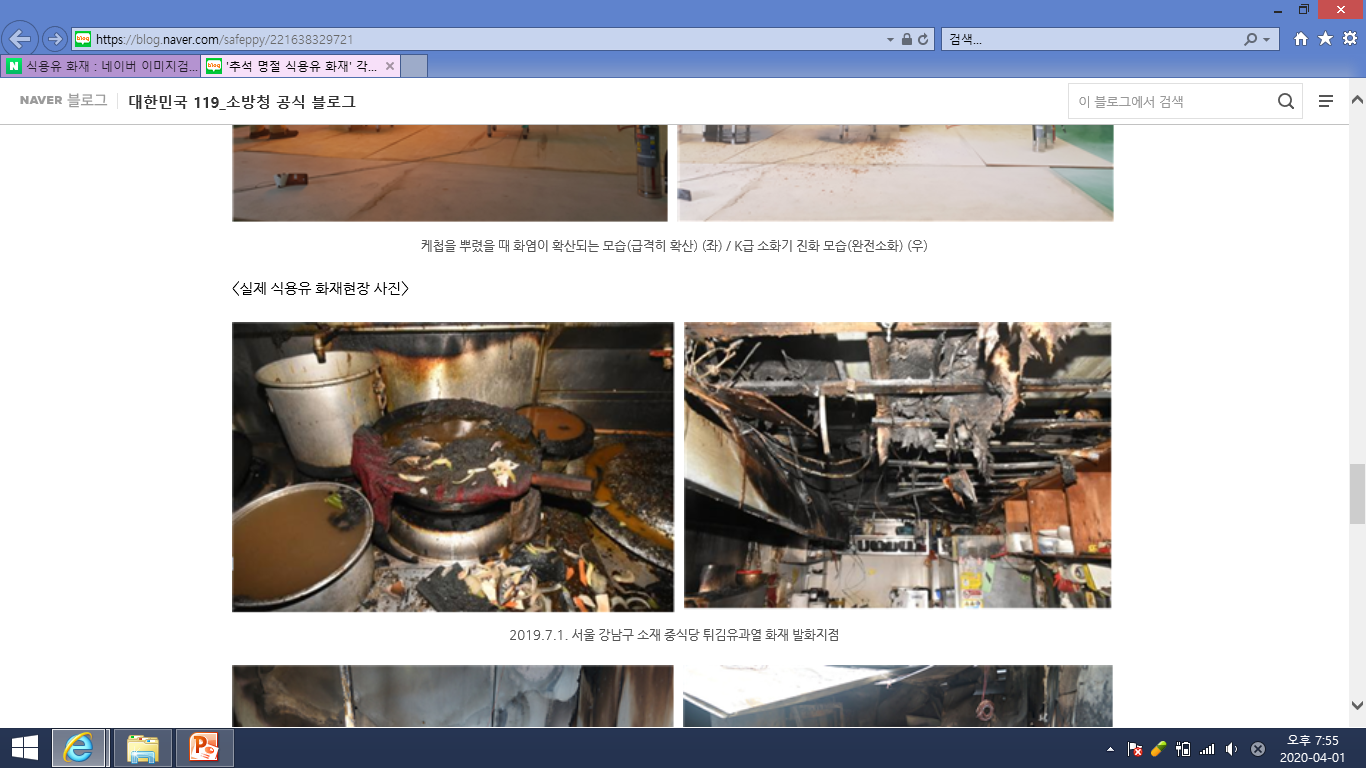 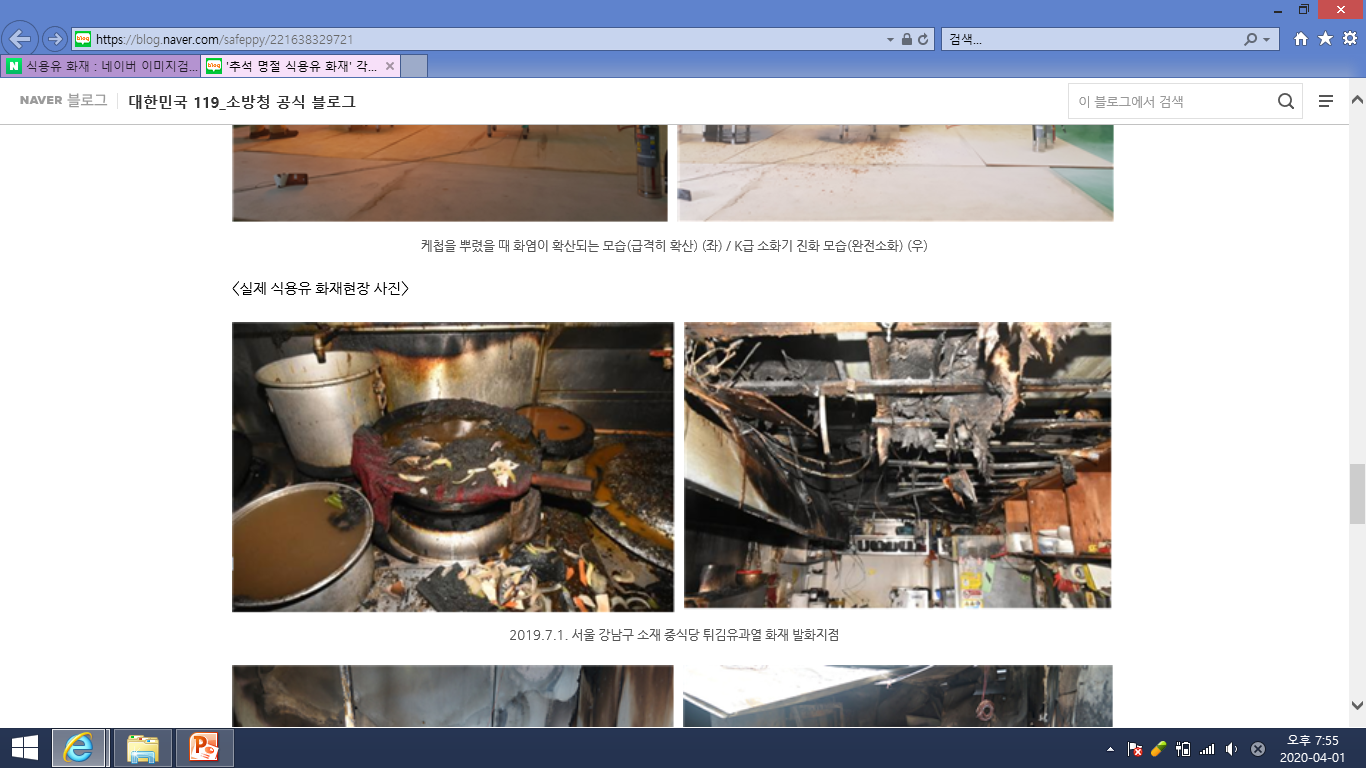 - 2019. 7. 1. 서울 강남구 소재 중식당 튀김유 과열 화재 -
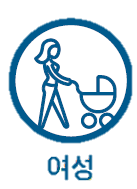 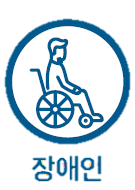 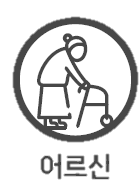 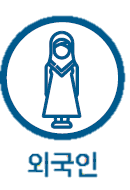 5
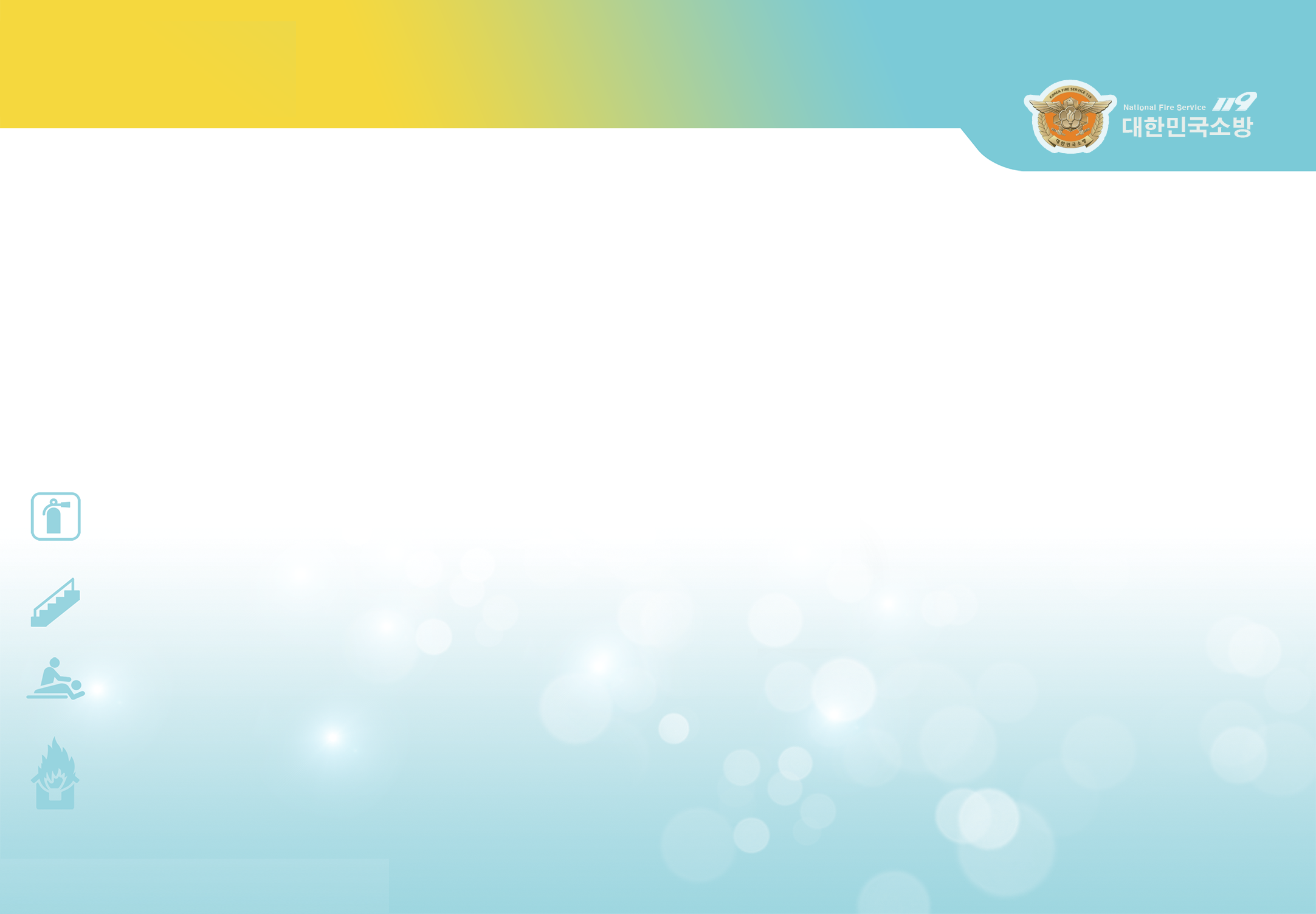 요리 중 화재위험
1
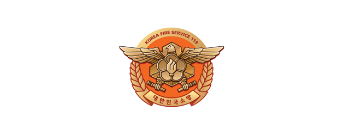 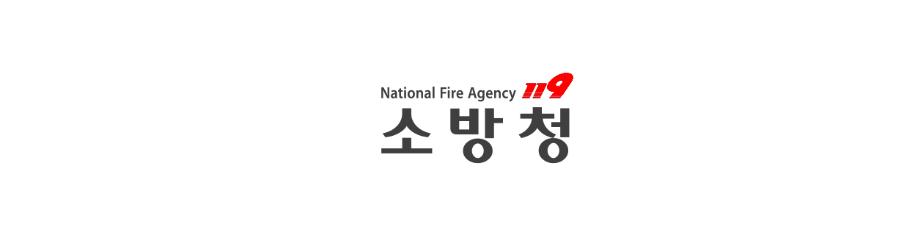 주방화재 시 금지사항
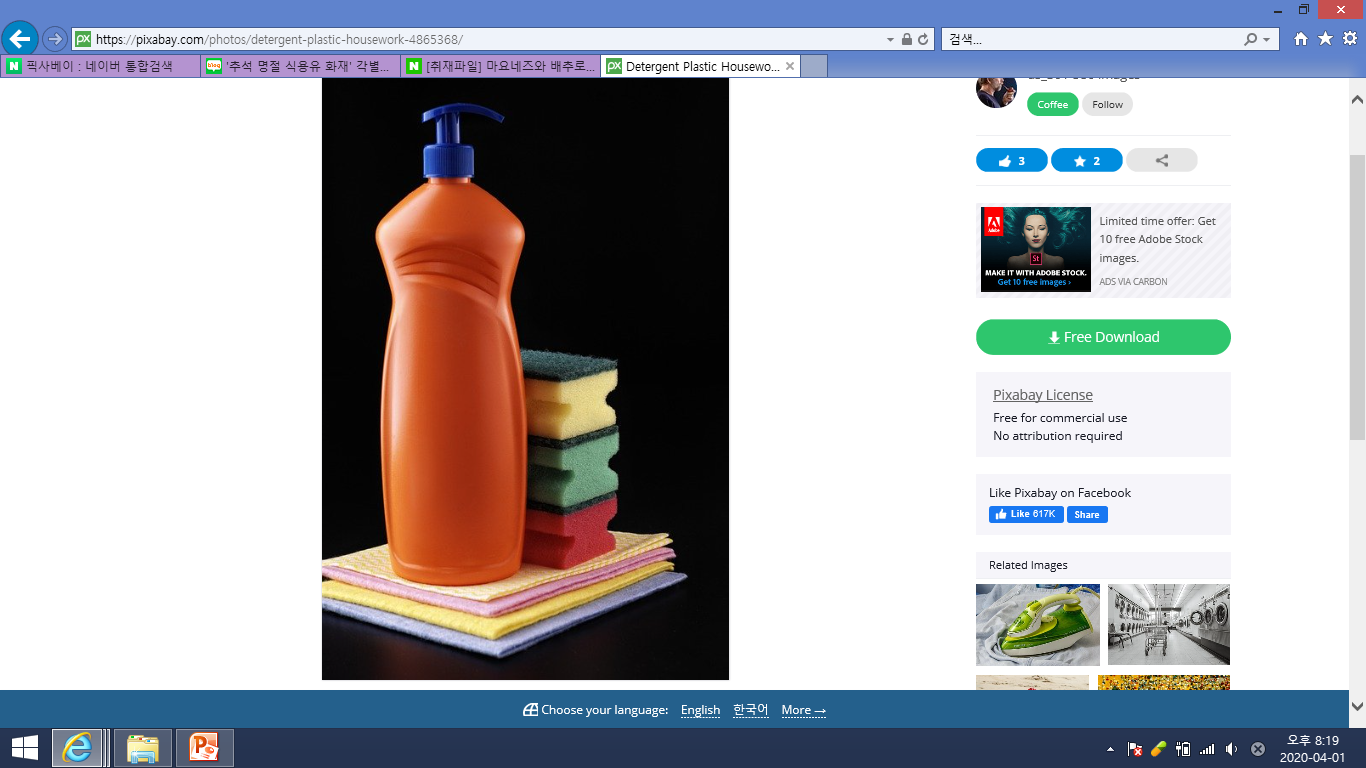 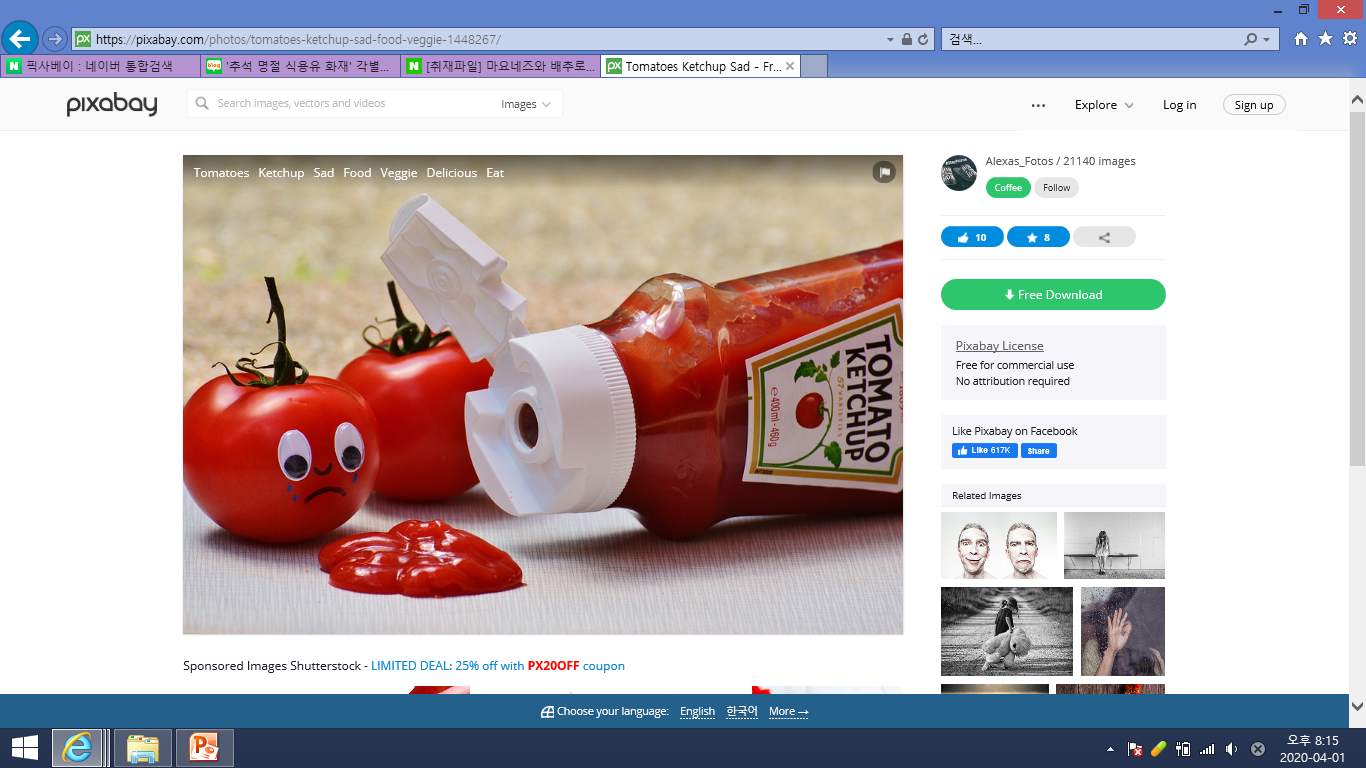 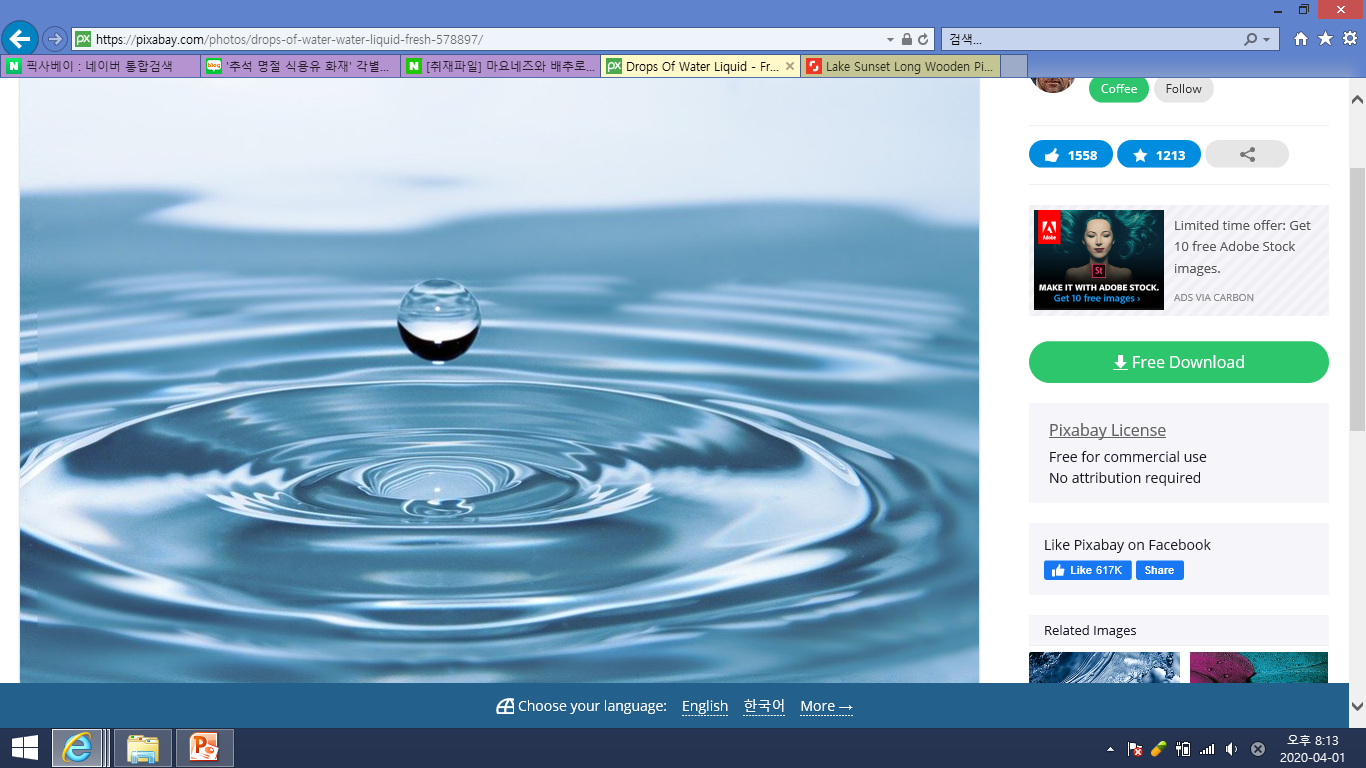 케첩
세제
물
급하다고 물로 불을 끄려고 하면 화재가 급격히 확대!
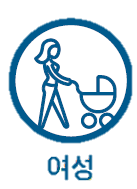 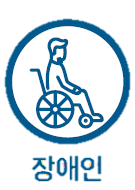 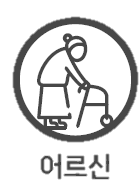 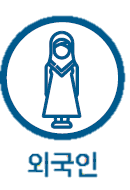 6
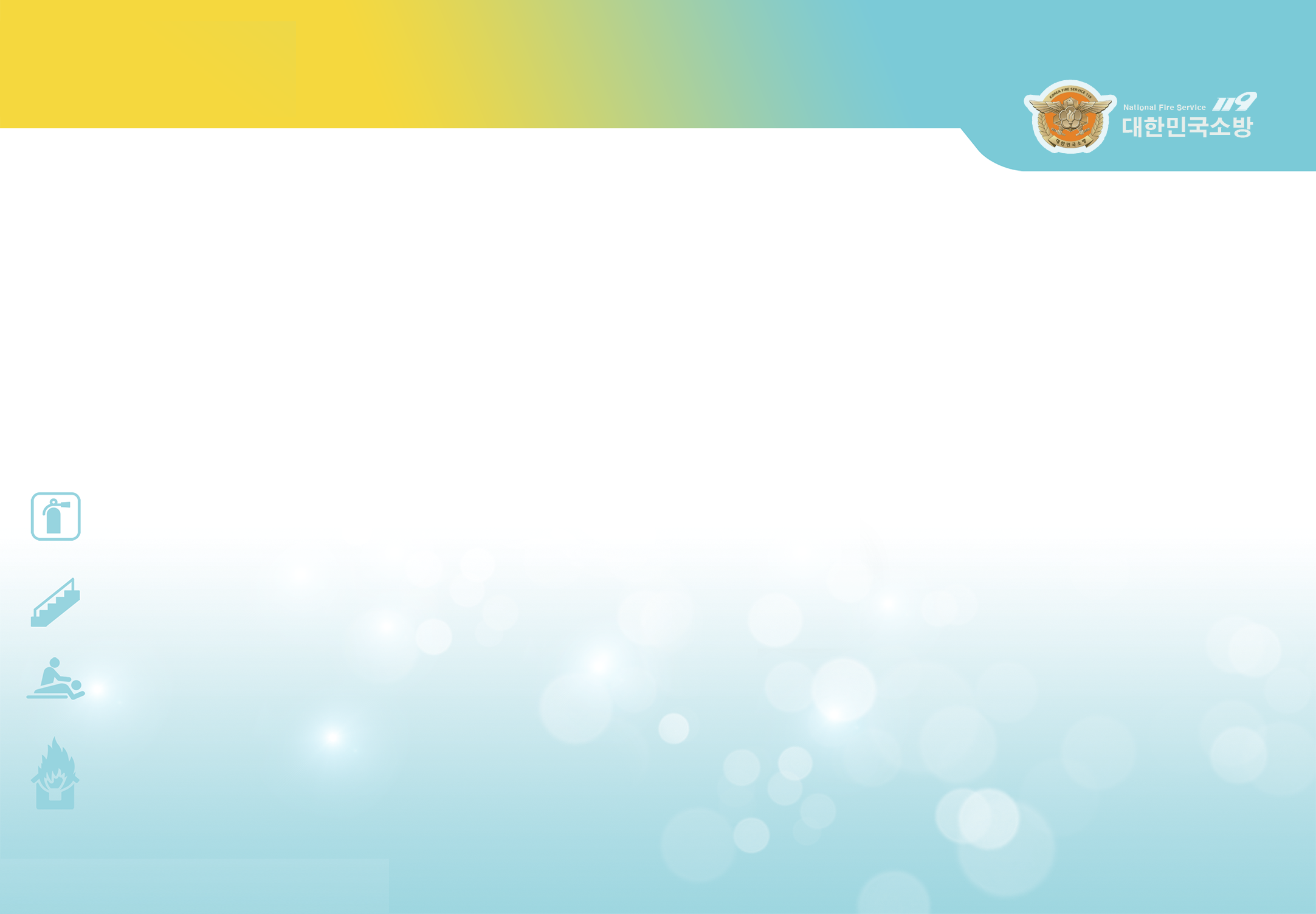 요리 중 화재위험
1
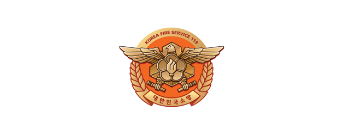 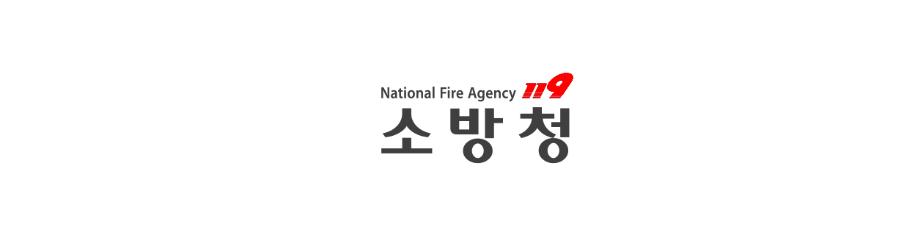 물을 넣었을 때
케첩을 넣었을 때
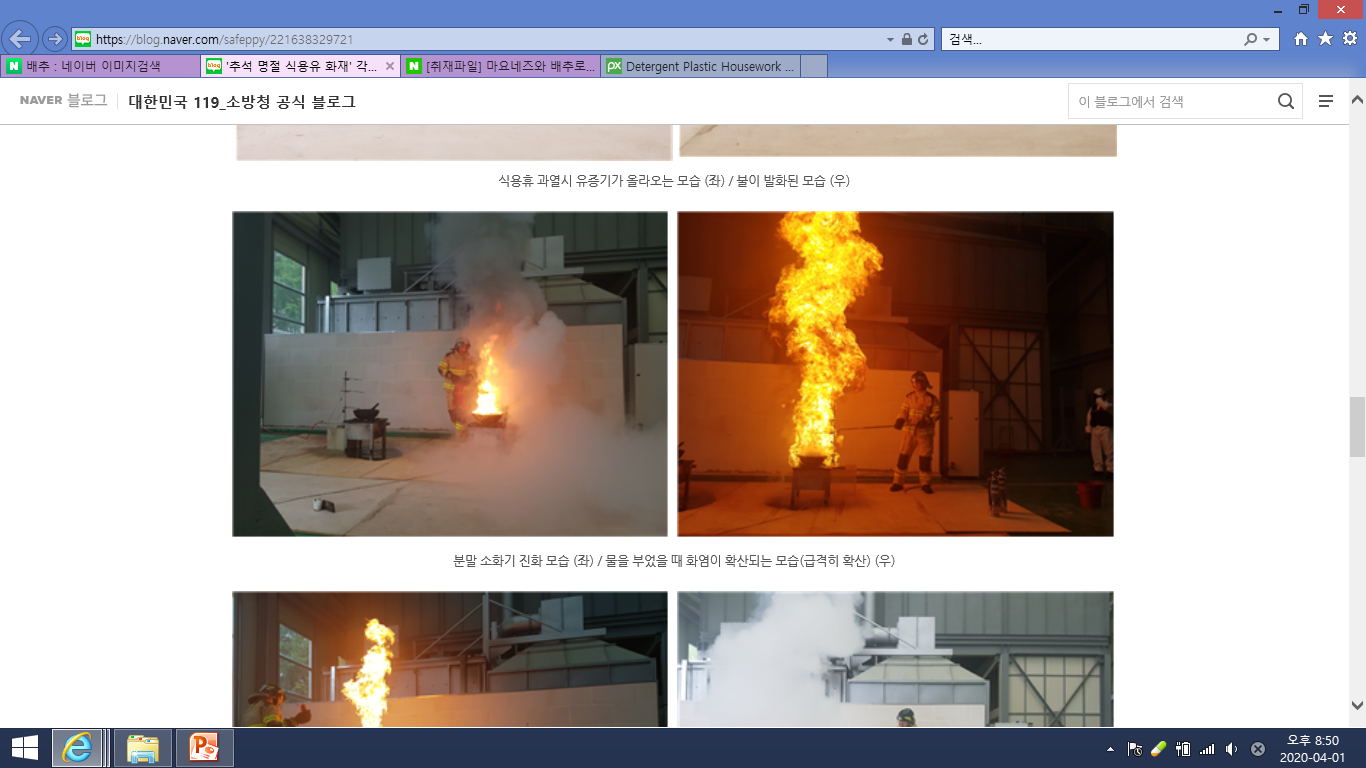 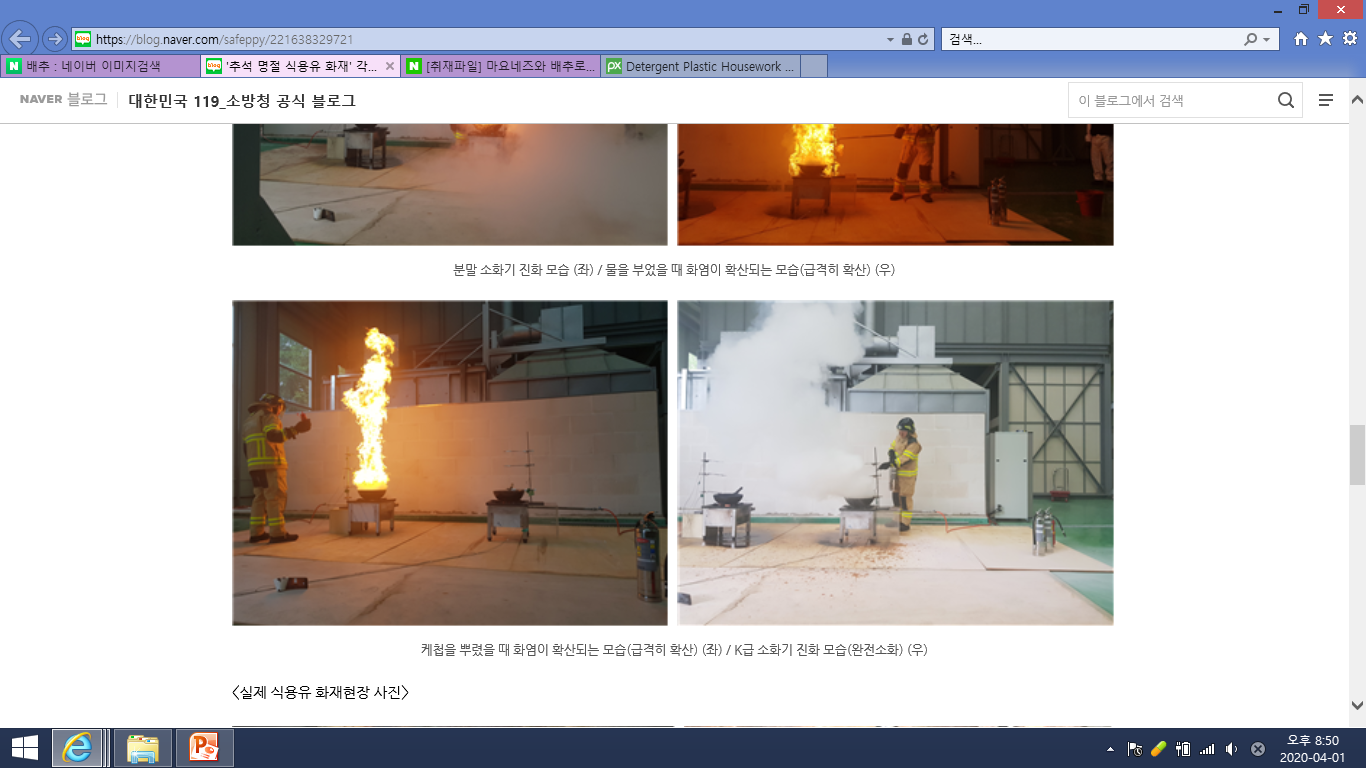 화재가 급격히 확대!
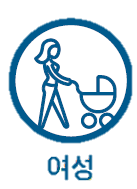 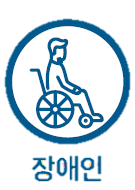 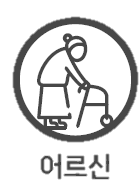 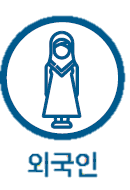 7
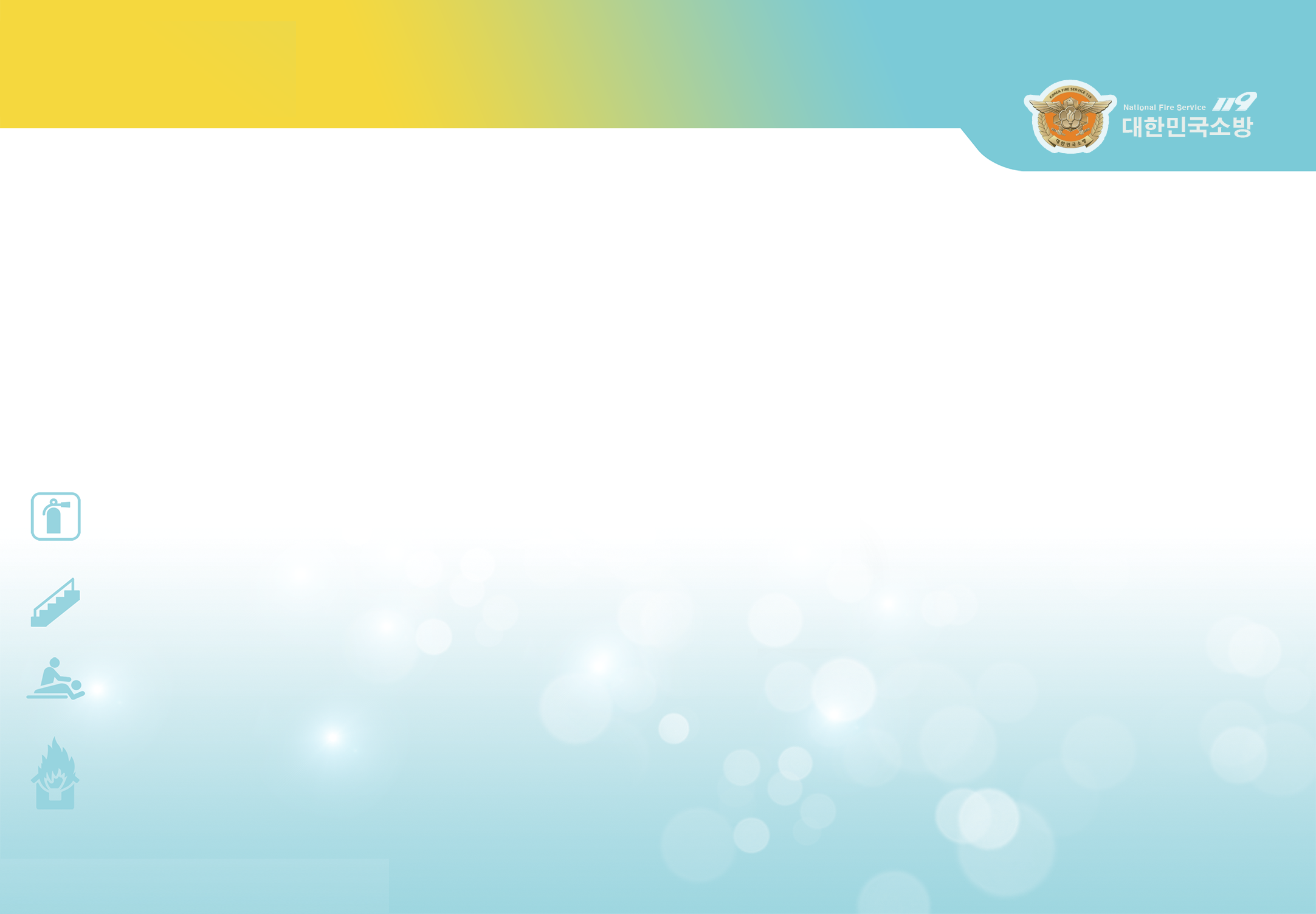 주방화재 예방법
2
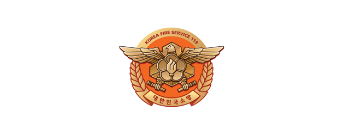 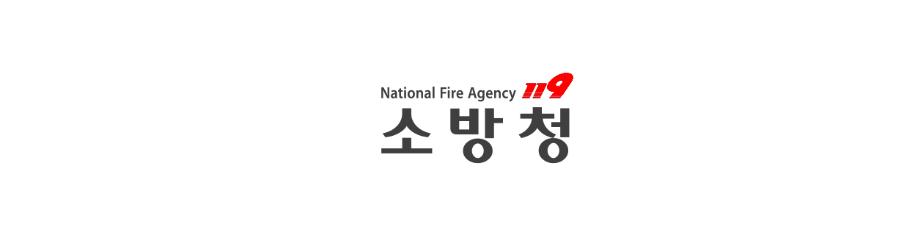 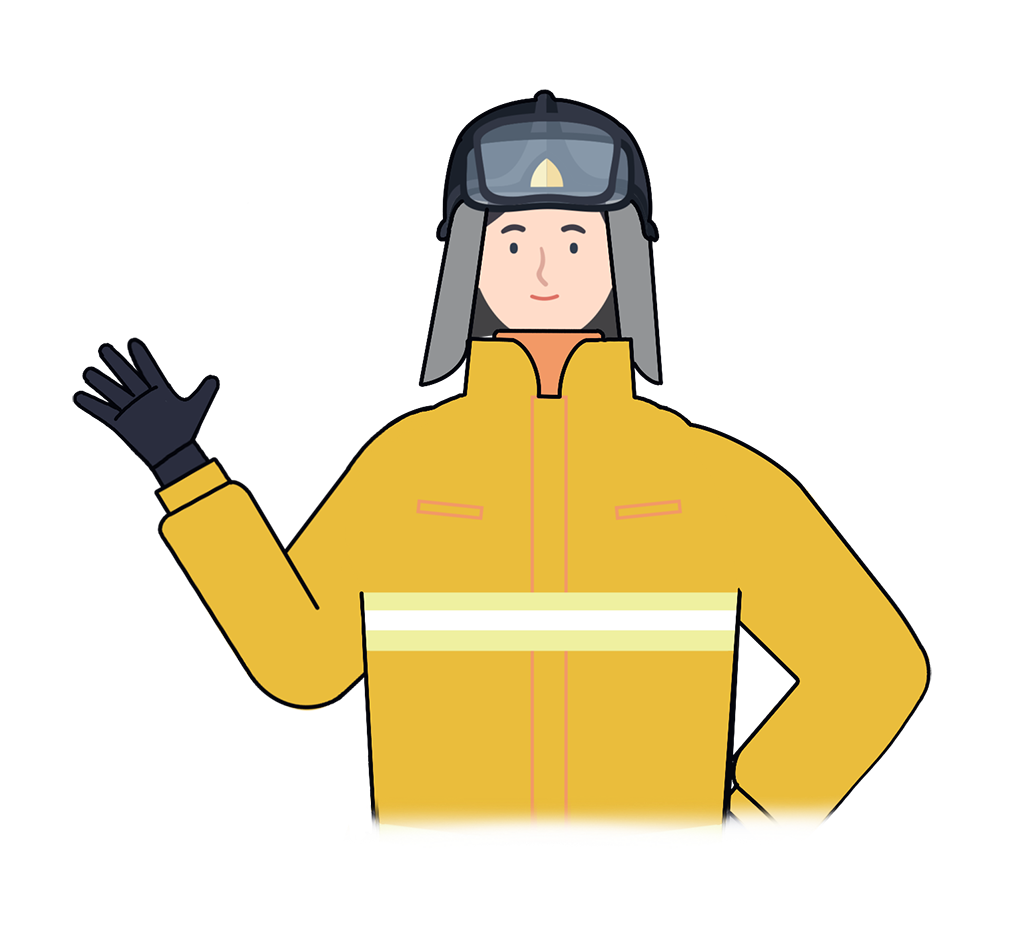 “
음식물 조리 중에 자리를 비우지 마세요! 
만약 식용유 화재가 났다면  
절대로 물로 끄지 말고
기름의 온도를 낮추는 방법을 찾아야 합니다.
“
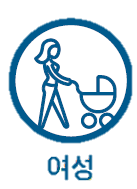 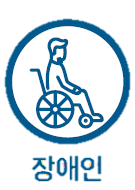 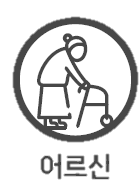 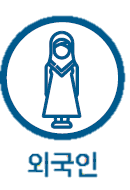 8
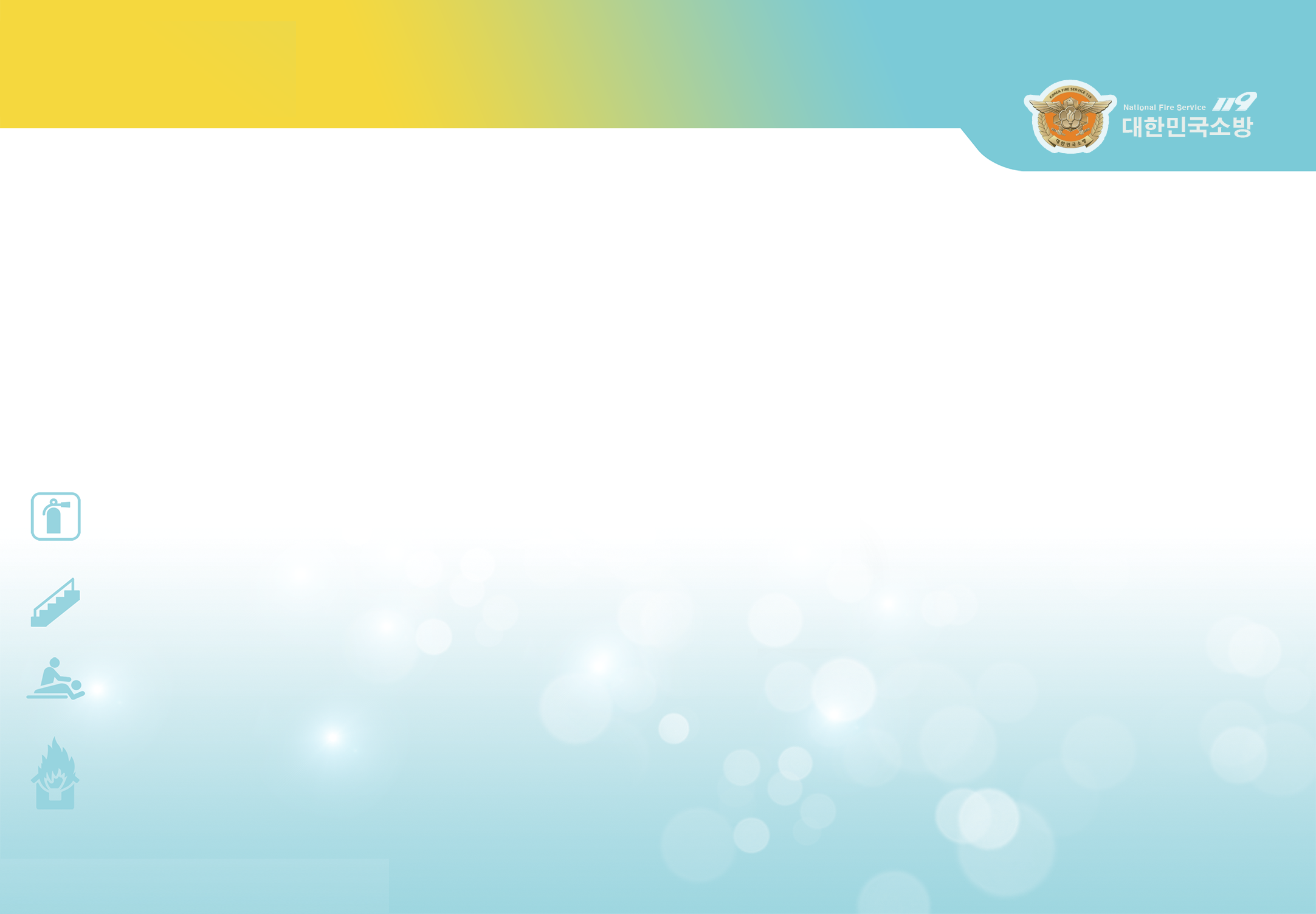 주방화재 소화방법
3
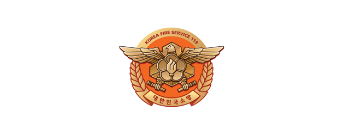 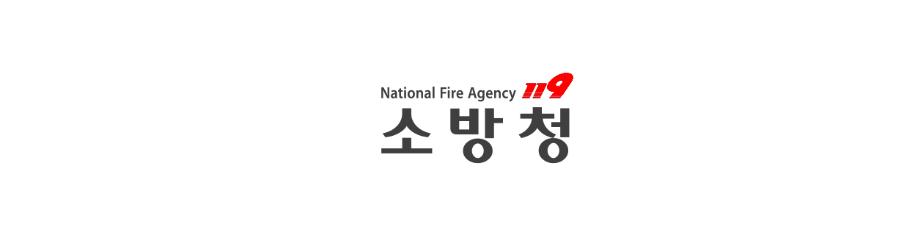 K급 소화기
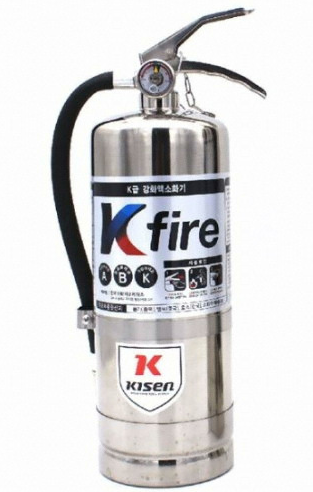 Kitchen의 앞 글자를 따서 K급 소화기라고 부르며, 부엌에서 일어나는 식용유 화재에 적합
소화기를 설치할 땐 
주방 근처 눈에 잘 보이는 곳에 보관
통행에 지장을 주거나
햇빛이 강한 곳을 피해서 보관
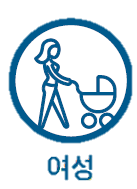 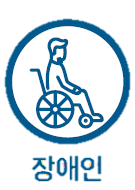 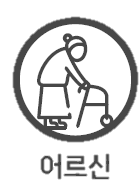 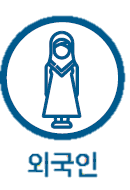 9
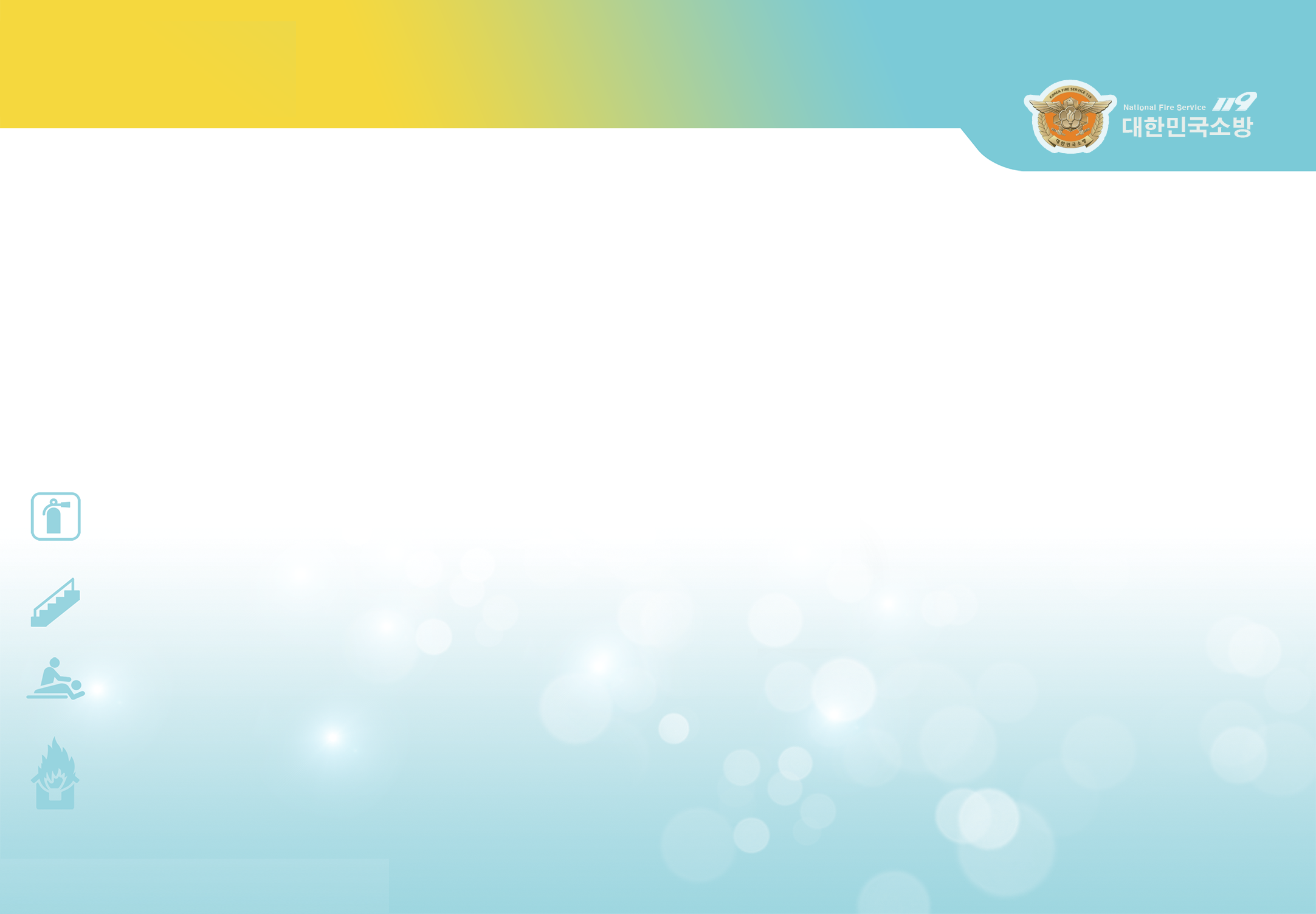 주방화재 소화방법
3
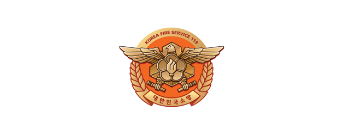 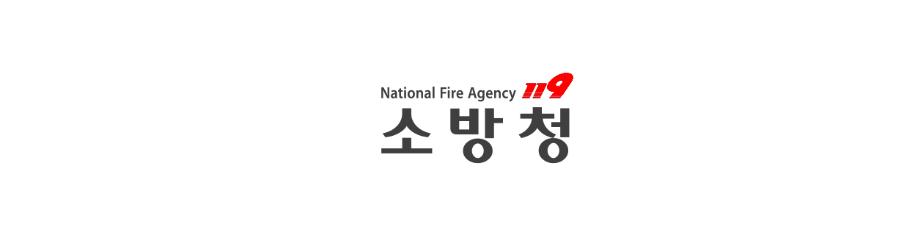 배추, 상추 등 다양한 야채들은
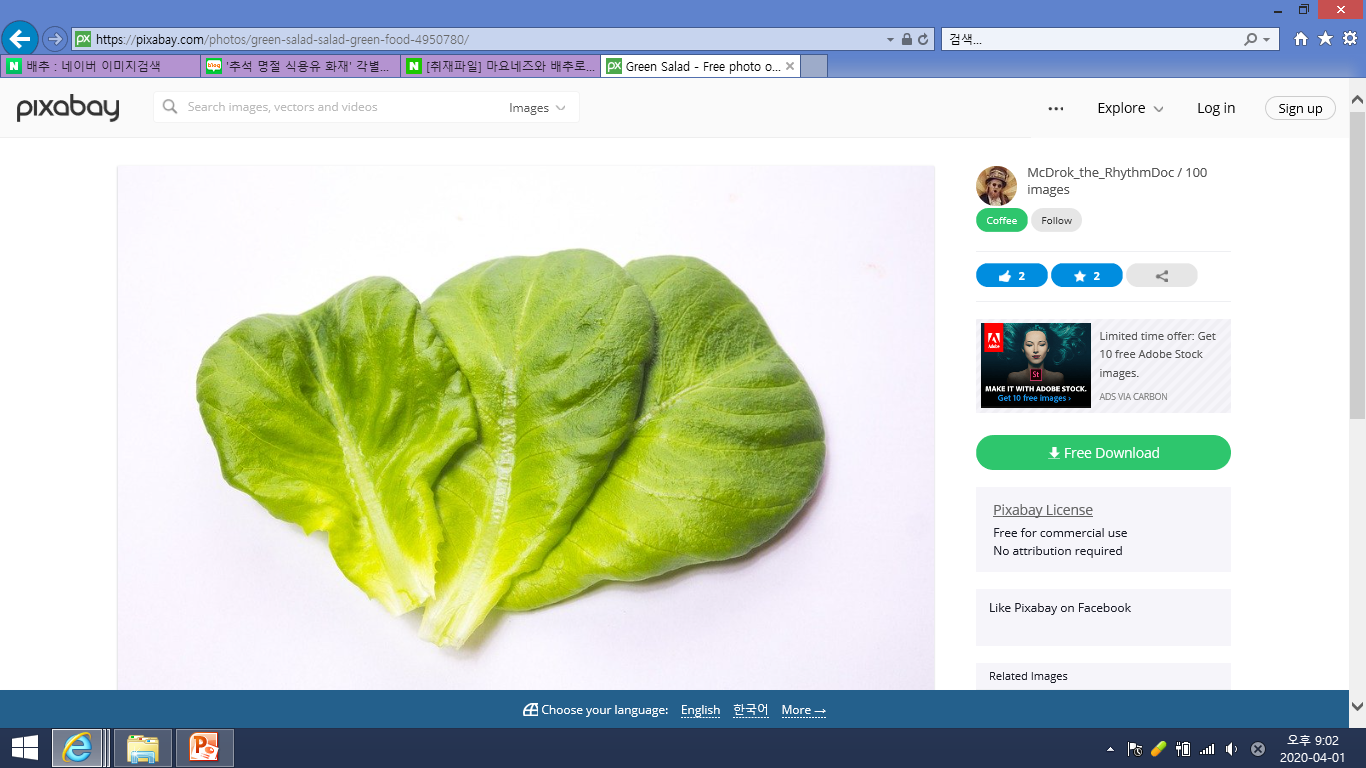 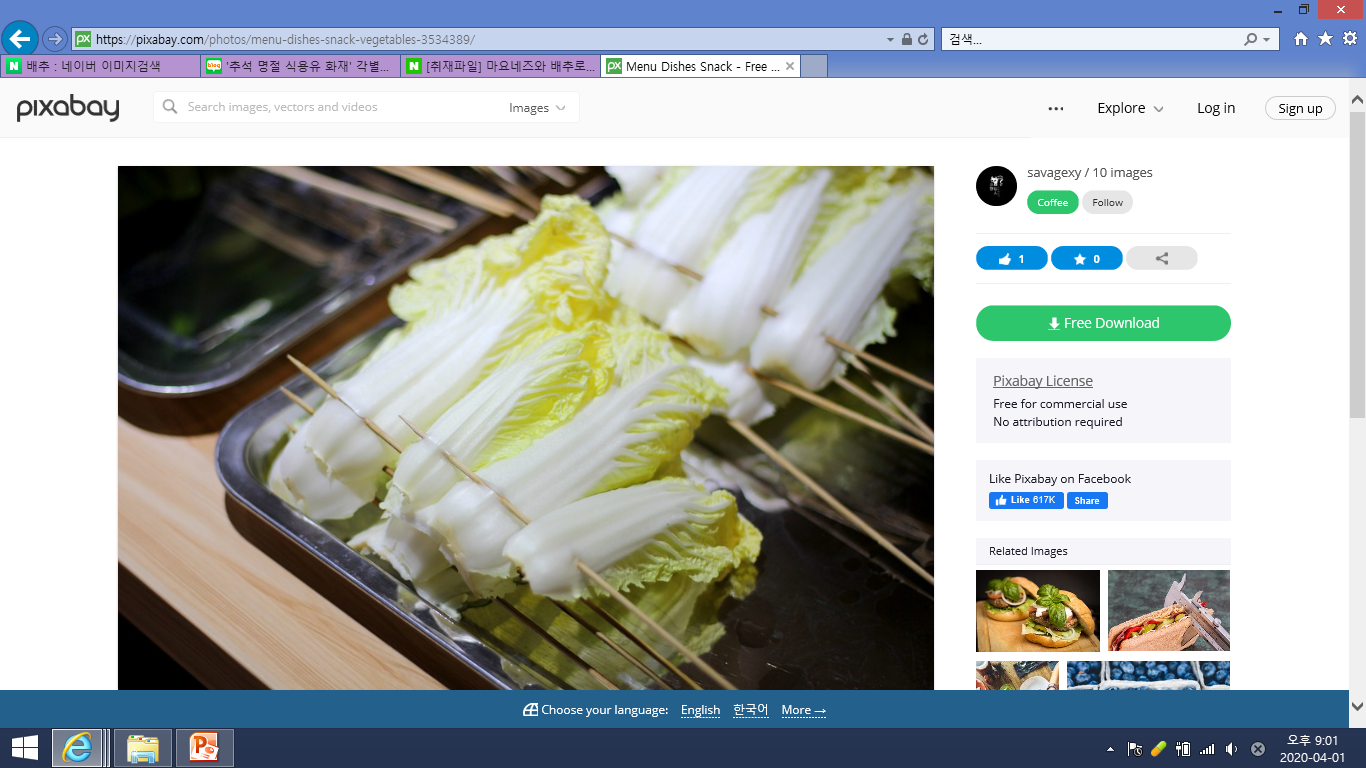 배추가 뜨거워진 기름을 먹으면서 기름 온도를 발화점 밑으로 떨어 뜨리는 것
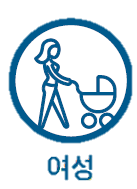 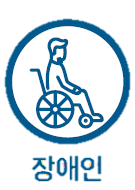 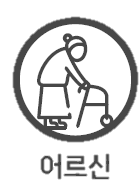 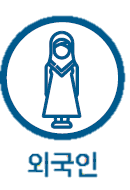 10
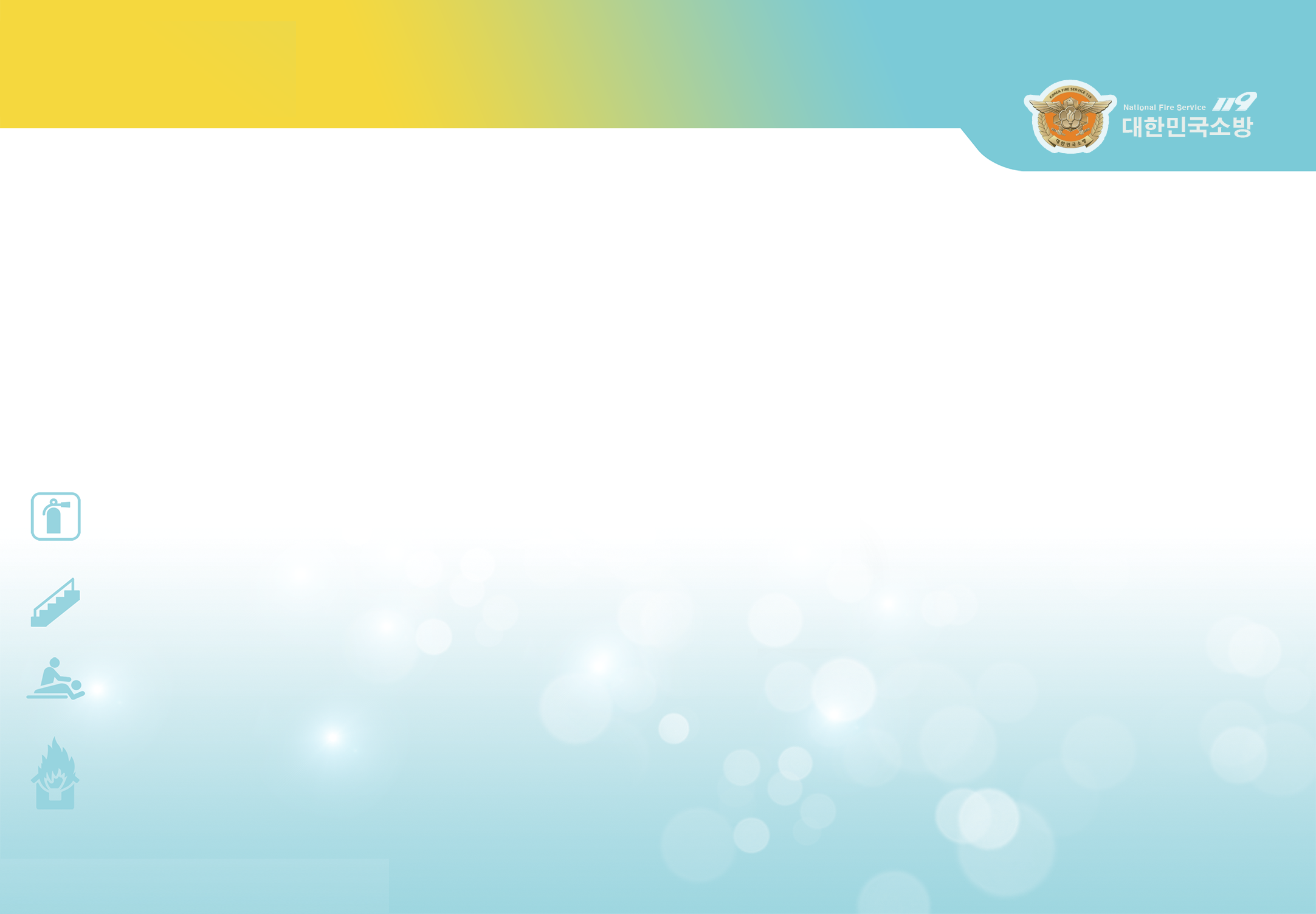 화재안전 핵심 포인트
*
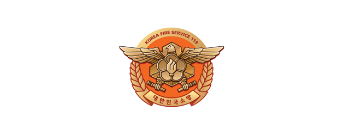 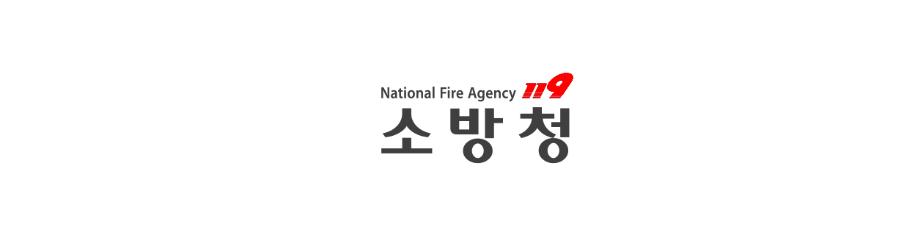 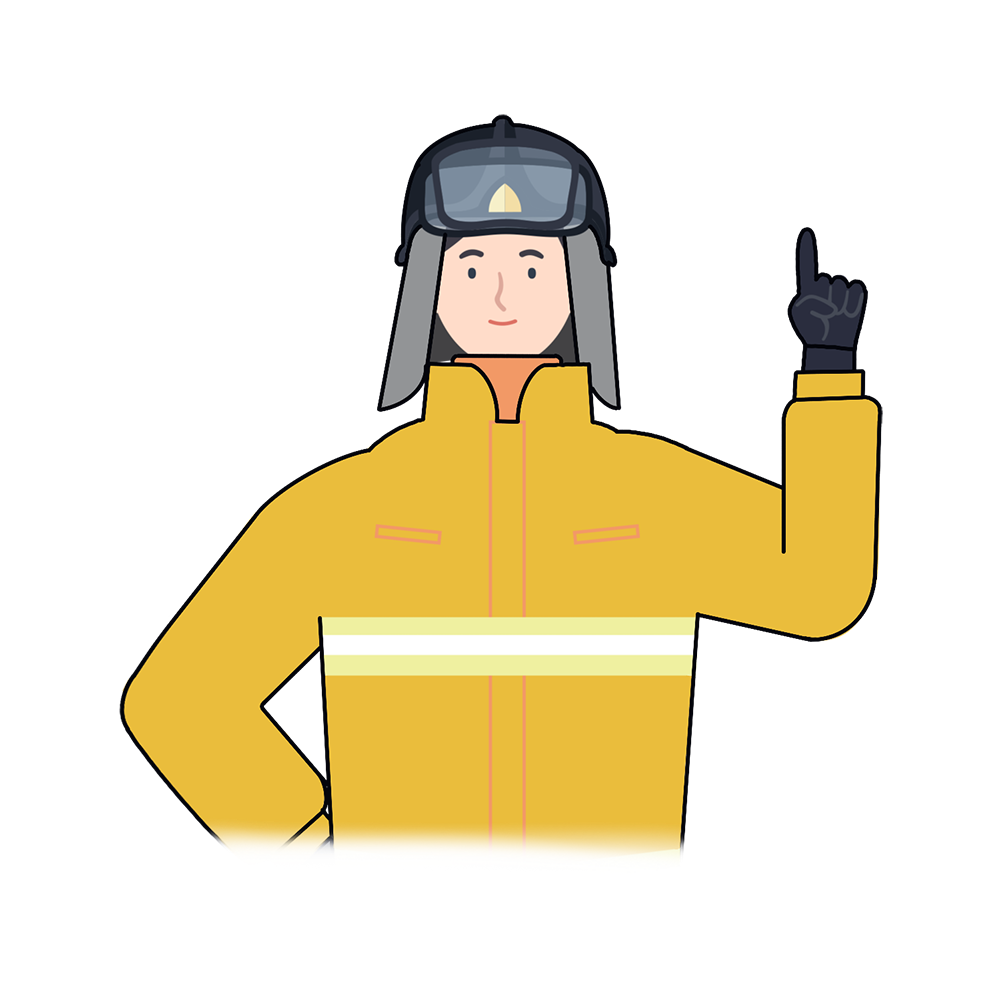 “
부엌에서 요리할 때 자리를 비우지 말고
  불이 나더라도 침착하게 대응하는 것이 중요
부엌에는 K급 소화기를 비치하고 사용법 숙지!
나와 우리가족을 화재로부터 지킬 수 있는
간단하고 쉬운 방법~잊지 마세요!
“
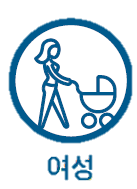 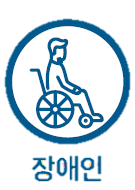 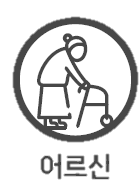 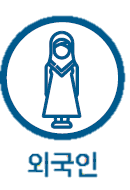 11
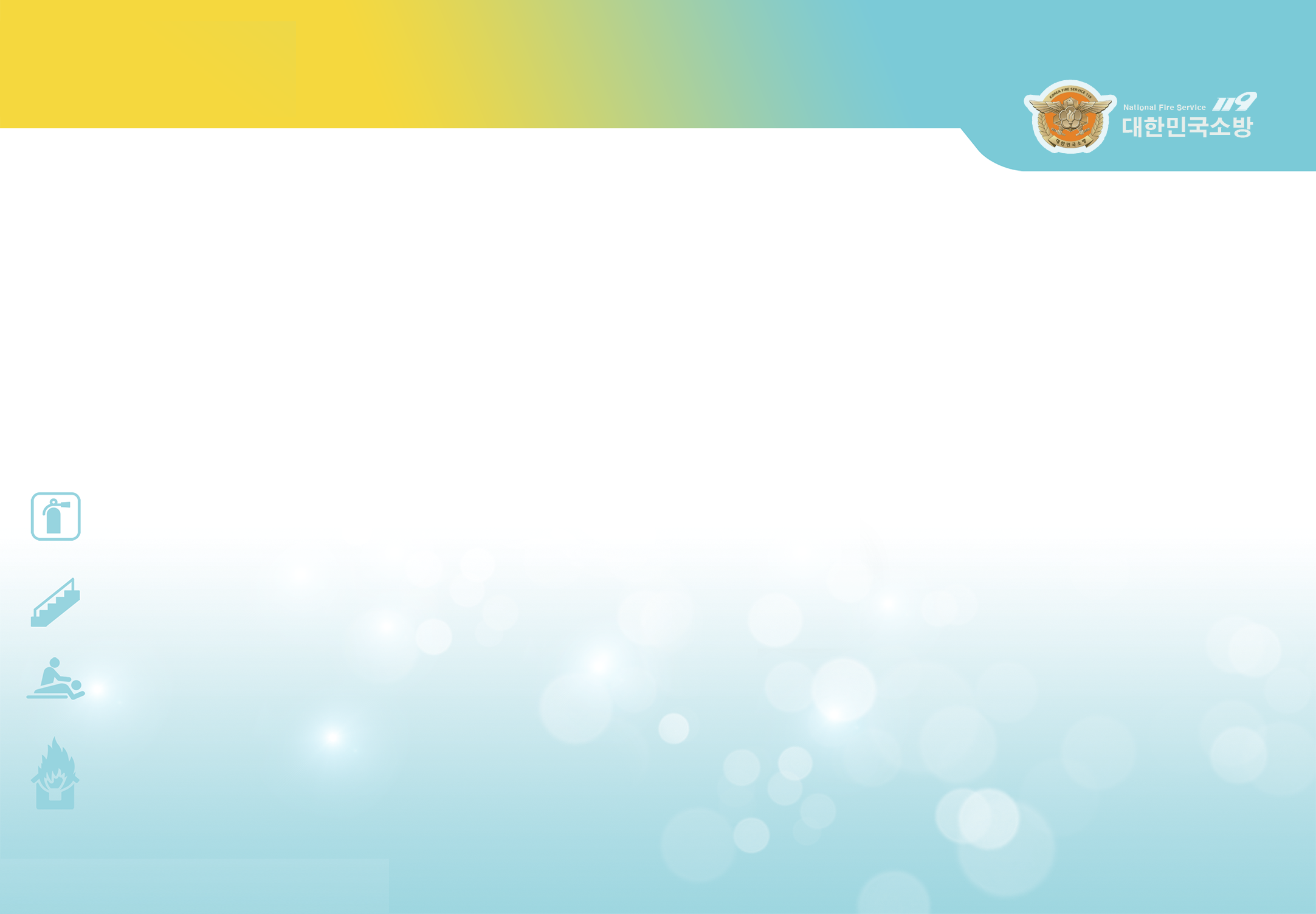 주방에서의 화재안전
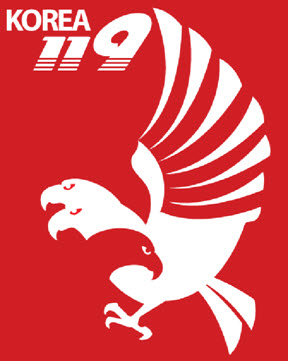 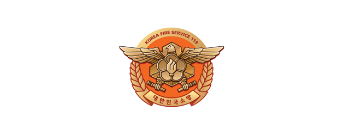 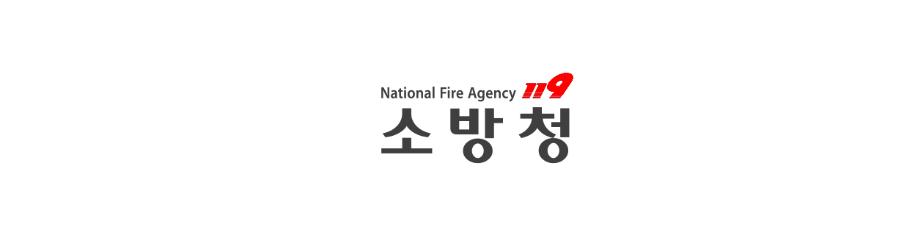 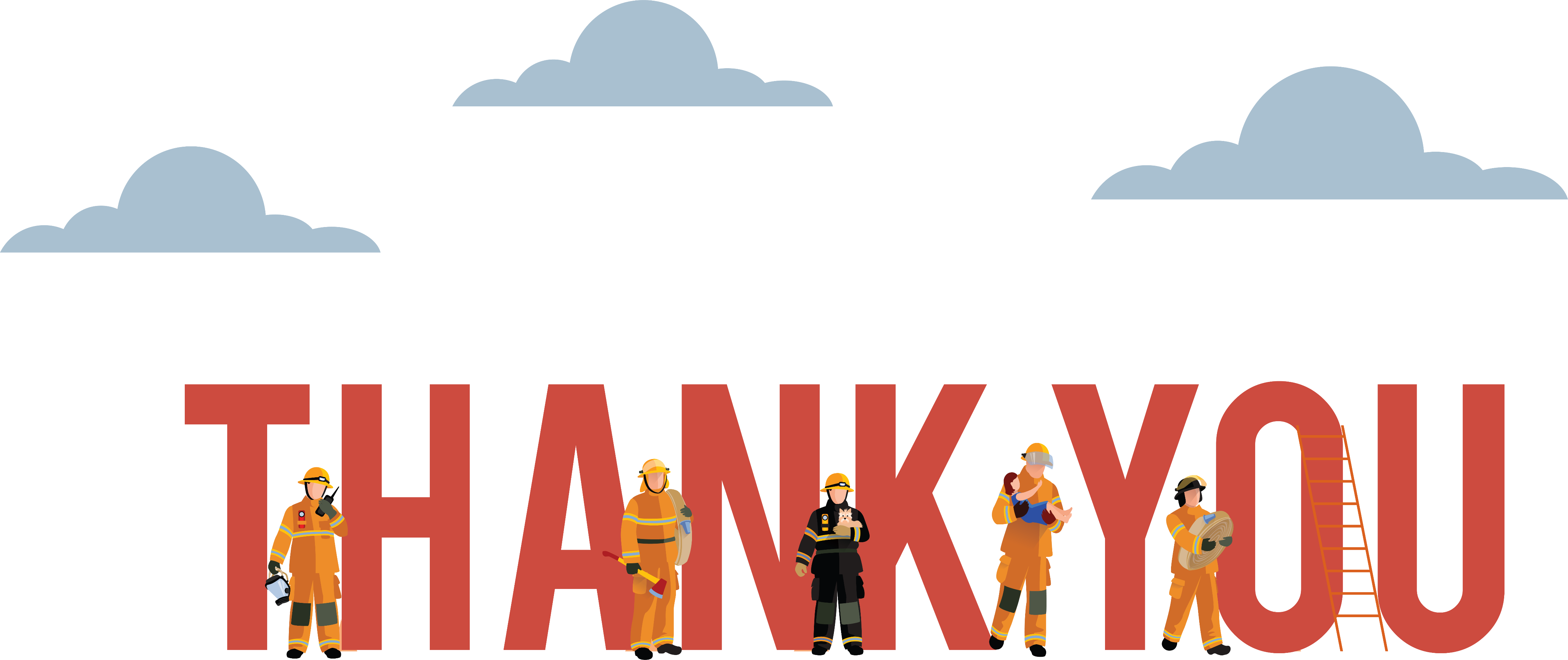 ‘안전한 사회, 행복한 국민’ 그 속에 소방안전 교육이 있습니다!